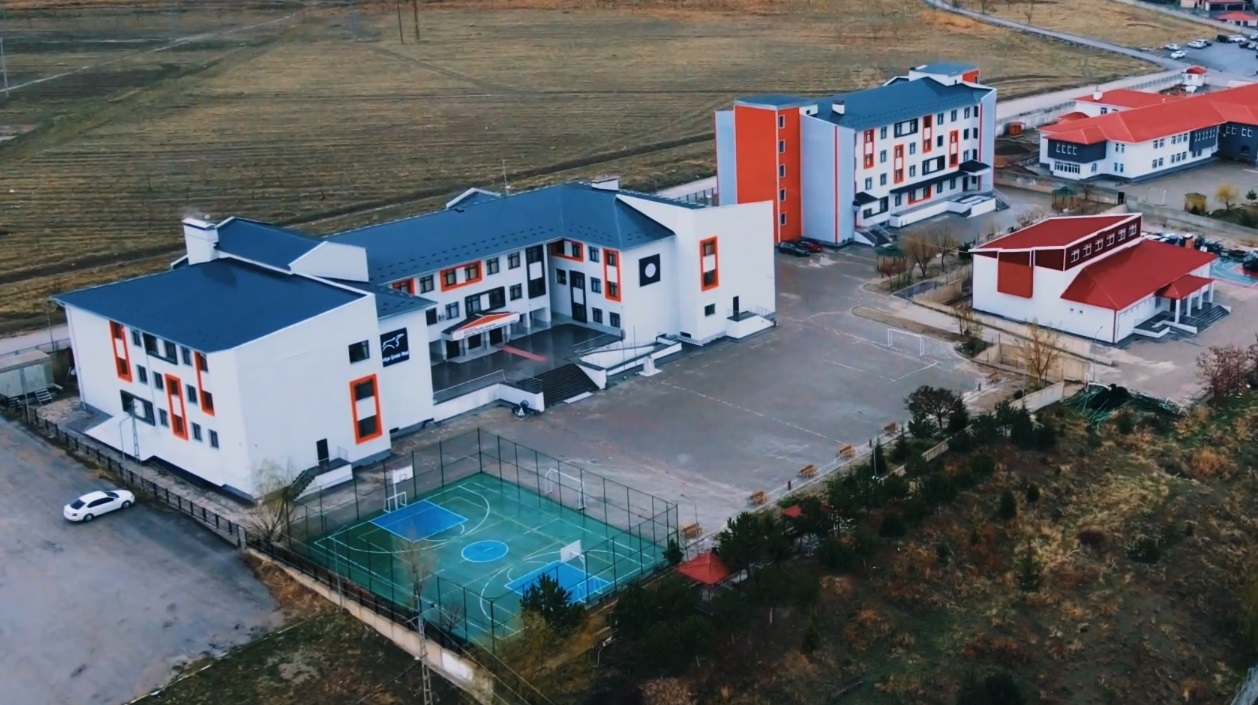 EVLİYA ÇELEBİ TURİZM 
MESLEKİ VE TEKNİK ANADOLU LİSESİ
1
TARİHÇE
2
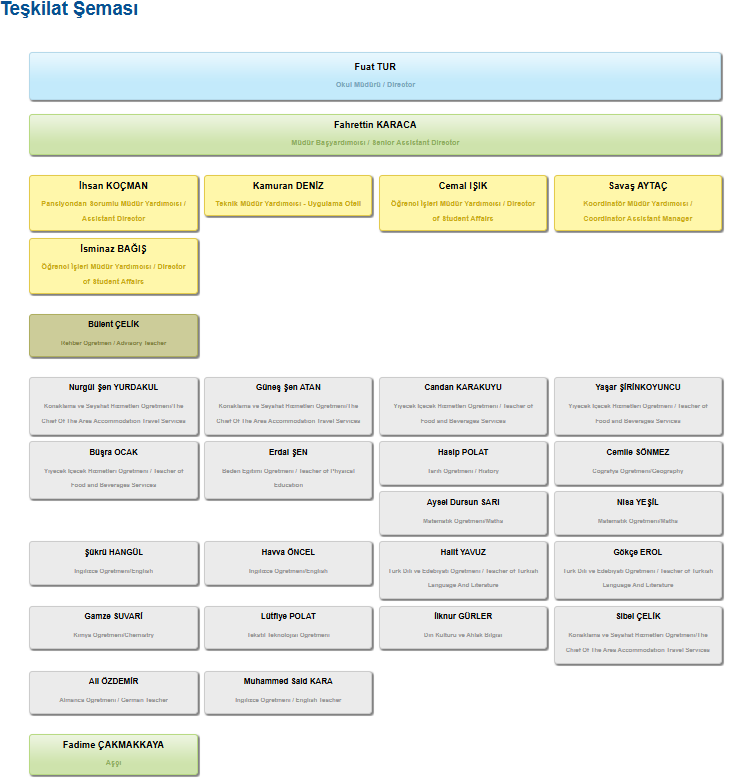 3
İSTATİSTİK
Öğrenci mevcudu 228 
Gündüzlü: 93 Yatılı: 135
7 yönetici, 23 öğretmen,
4
Okul taban puanları
5
DERECELERİMİZDEN…
Badminton Kız İl İkinciliği (2012)
Satranç Erkek İl Üçüncülüğü (2013)
Badminton Kız İl Birinciliği (2013)
Kros Erkek İl İkinciliği (2013)
Badminton Kız Bölge Üçüncülüğü (2014)
Badminton Erkek Takımı Van İl Birinciği (2014)
Kros Erkek İl Üçüncülüğü (2014)
Badminton Kız İl İkinciliği (2014)
Yüzmer Erkek İl Birinciliği:50-200 m sırtüstü (2014)
Oryantring Kız İl Üçüncülüğü (2014)
Bocce İl Üçüncülüğü (2014)
Atletizm Van İl Birinciği (2015) 
Bocce İl Birinciliği (Erkek) 2015
6
Kros Erkek İl Üçüncülüğü (2015)
Kros Erkek İl İkinciliği (2016)
Badminton Kız Takımı Bölge Üçüncülüğü (2016) 
Kros Kız İl ikinciliği (2016)
 Atletizm Erkek Türkiye İkinciliği 200 m (2016)
Badminton Erkek İl İkinciliği (2017)
Yüzmet Erkek İl İkinciliği 100 m kurbağalama (2017
Atletizm il birinciliği (2017) 
Spor Tırmanış Türkiye Birinciliği (2018)  
Erkek Kros Müsabakası İl Üçüncülüğü (21 Kasım 2018)
Spor Tırmanış Genç Erkekler B Kategorisi Türkiye Birinciliği (2019)
Spor Tırmanış Genç Kızlar B Kategorisi Türkiye ikinciliği (2019)
7
Eğitimde İyi Örnekler Paylaşımı Projesi Yarışmasında "Taste Of Europe" Adlı Projemiz İl Birinciliği (2015) 
Özel İstek Okullları «Benim Doğduğum Yerler" adlı Gezi Yazısı Yarışması Türkiye İkinciliği ve Üçüncülüğü (2015) 
Eğitimde İyi Örnekler Paylaşımı Projesi Yarışmasında "Bir Kitap Bin Etkinlik" adlı Proje ile Edremit Birinciliği (2016) 
Uluslararası Antalya ANFAŞ 27 Hotel Equipment 2016 Fuarına Hoted Alanya Uluslararası 4.Housekeepıng Olimpiyatları Türkiye Birinciliği (2016)
Anadolu Gençlik Vakfı Siyer Yarışması İlçe Birinciliği (2019)
8
Oryantrig (Harita Eşliğinde Koşma) dalında il genelinde B Erkek Takımı Grubunda il ikincisi(2025)

  Oryantrig (Harita Eşliğinde Koşma) dalında il genelinde A Erkek Takımı Grubunda il üçüncüsü(2025)

Oryantrig (Harita Eşliğinde Koşma) dalında il genelinde A Kız Takımı Grubunda il üçüncülüğü(2025)

Genç B Erkekler 75 kg’da hem sağ kol hem sol kol Van Birinciliği(2025)
Bilek güreşi Türkiye üçüncülüğü(2025)
9
FİZİKİ YAPI
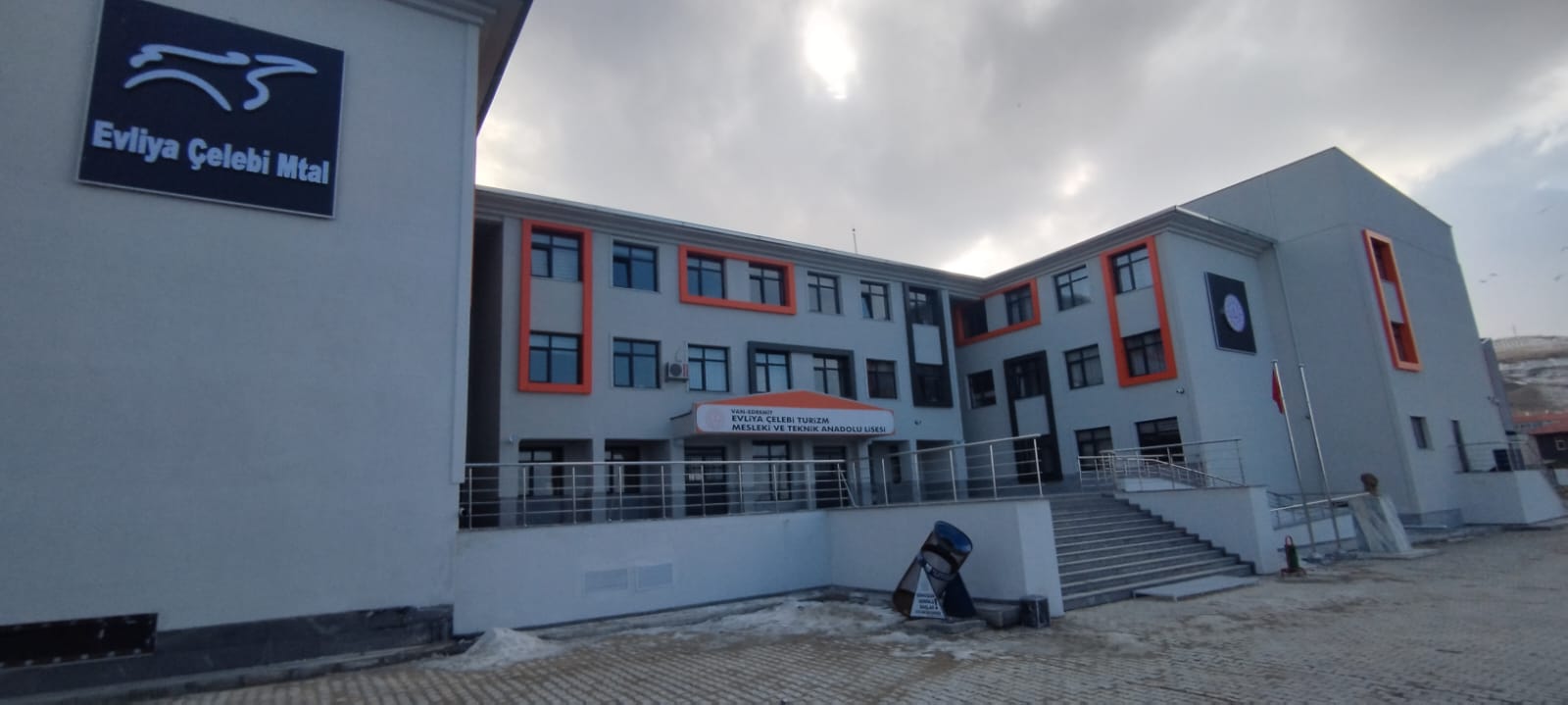 10
A blok
12 derslik 
8 atölye 
1. kütüphane
11
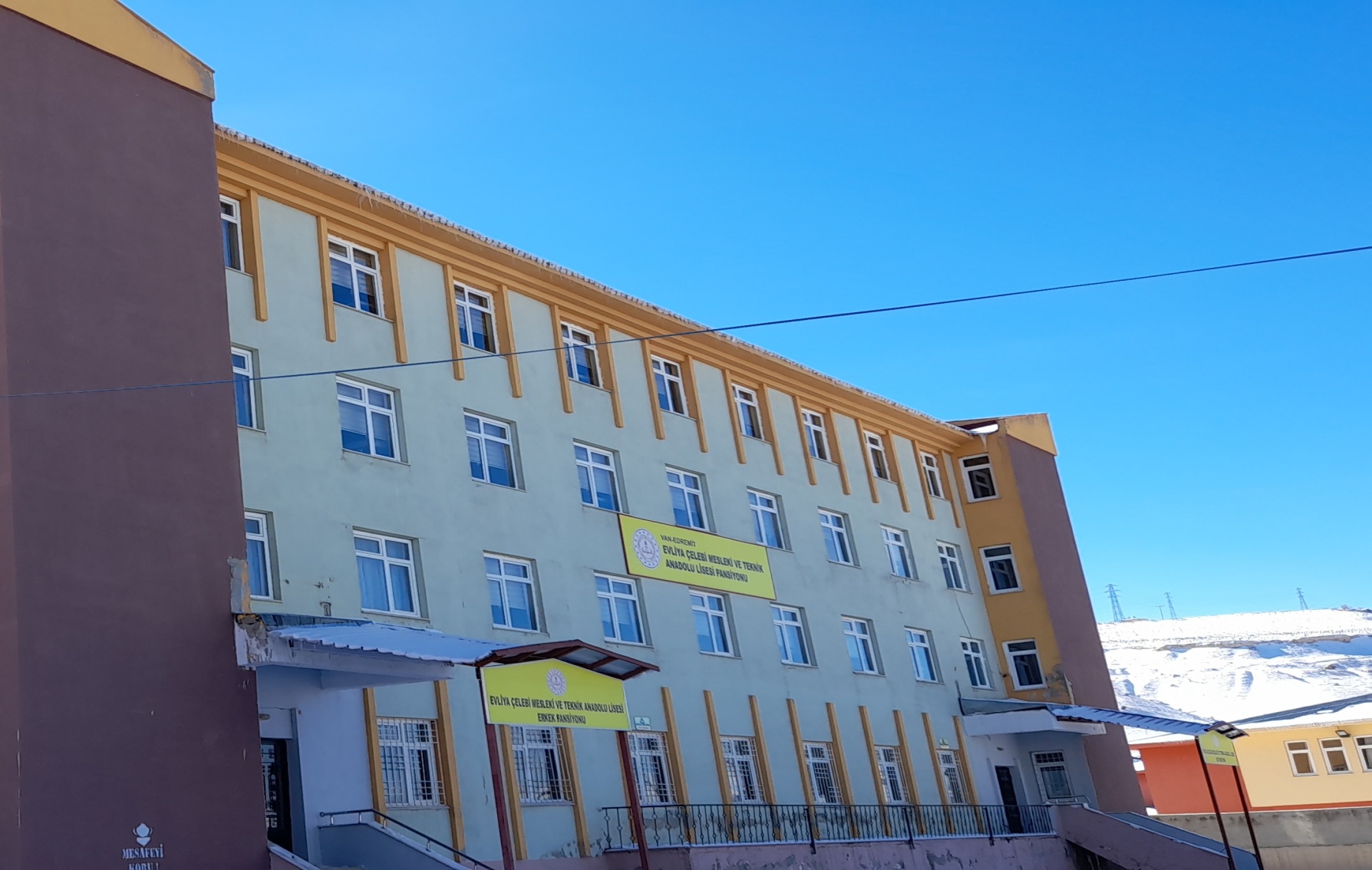 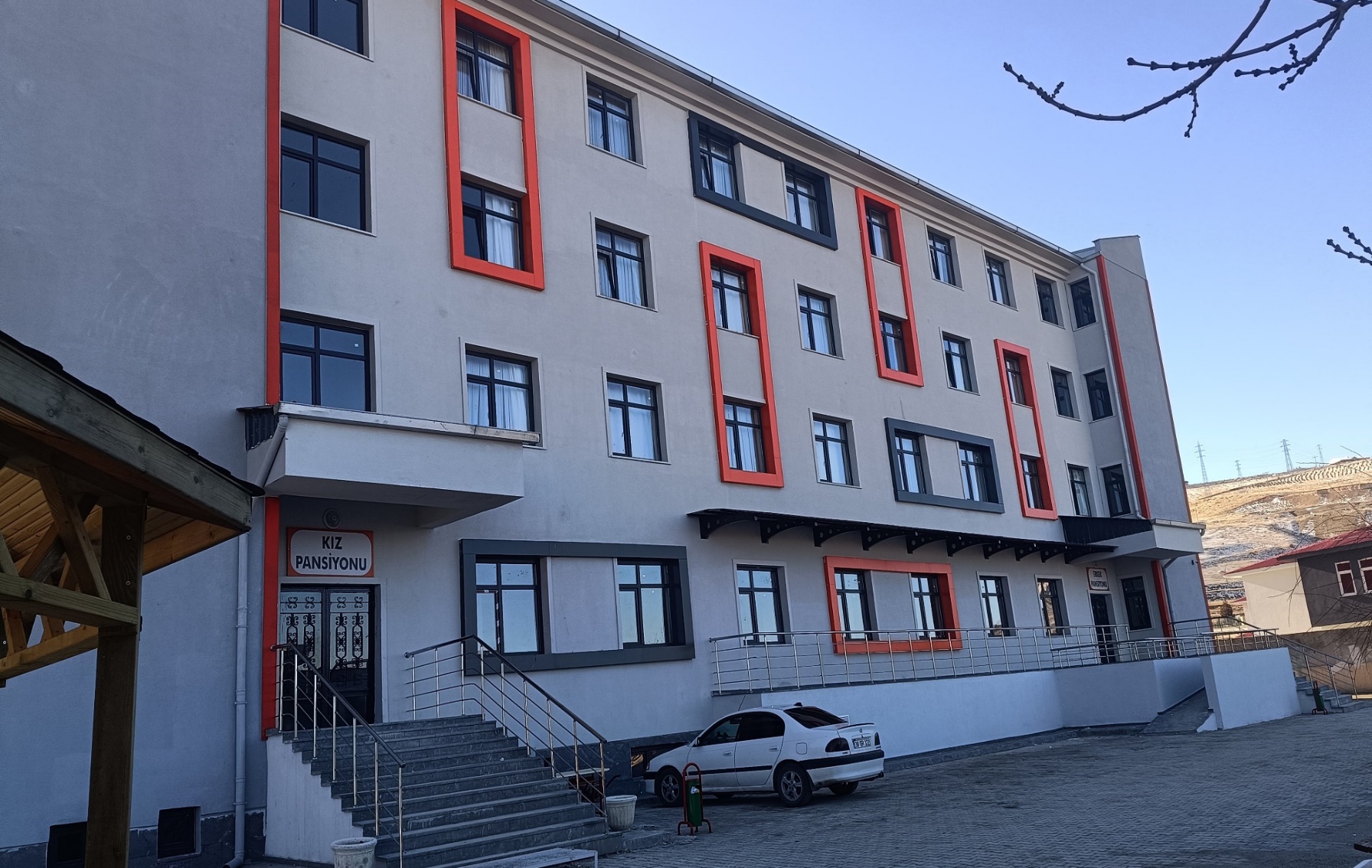 12
B blok
45 yatakhane 
6 etüt salonu
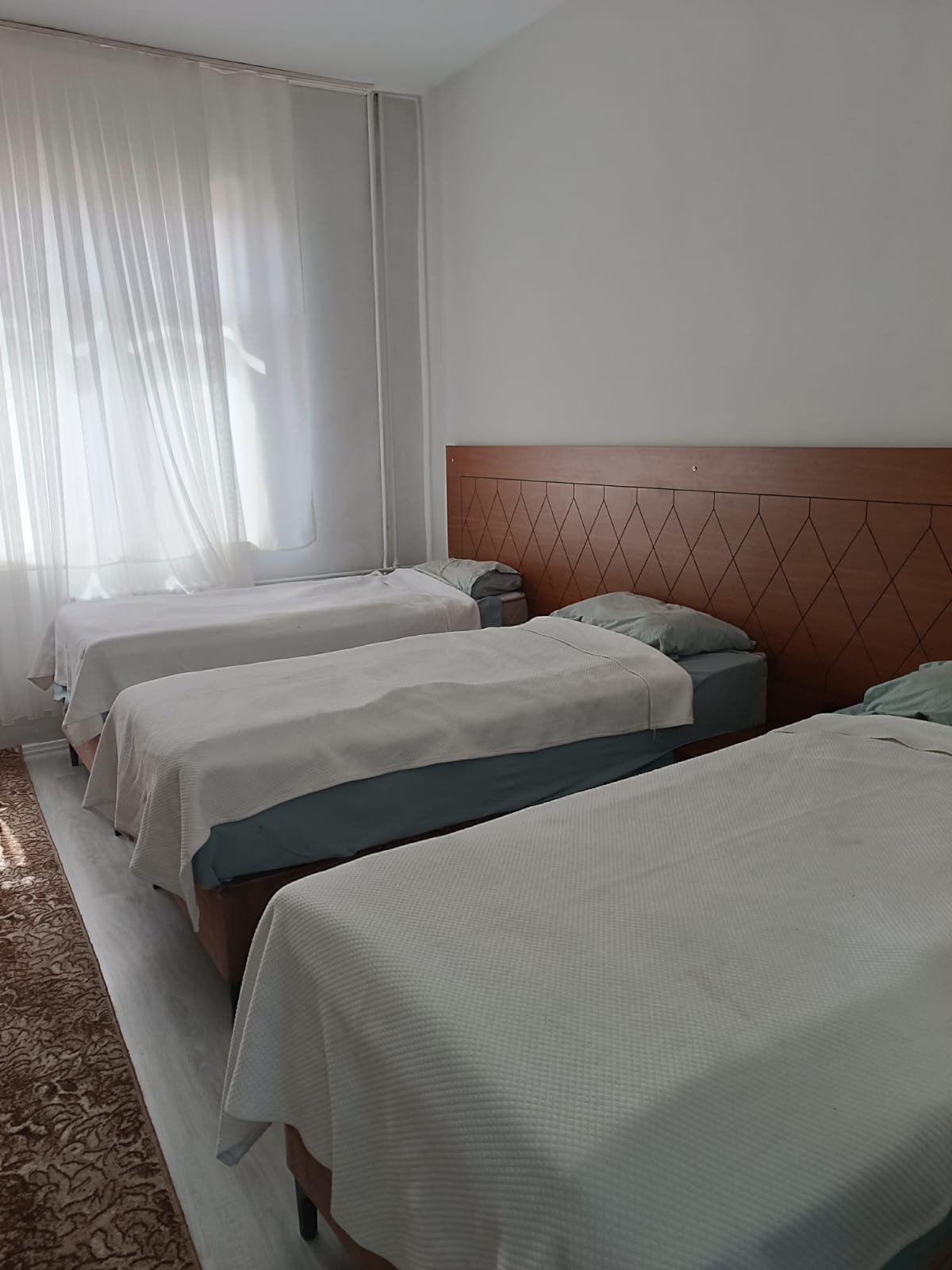 13
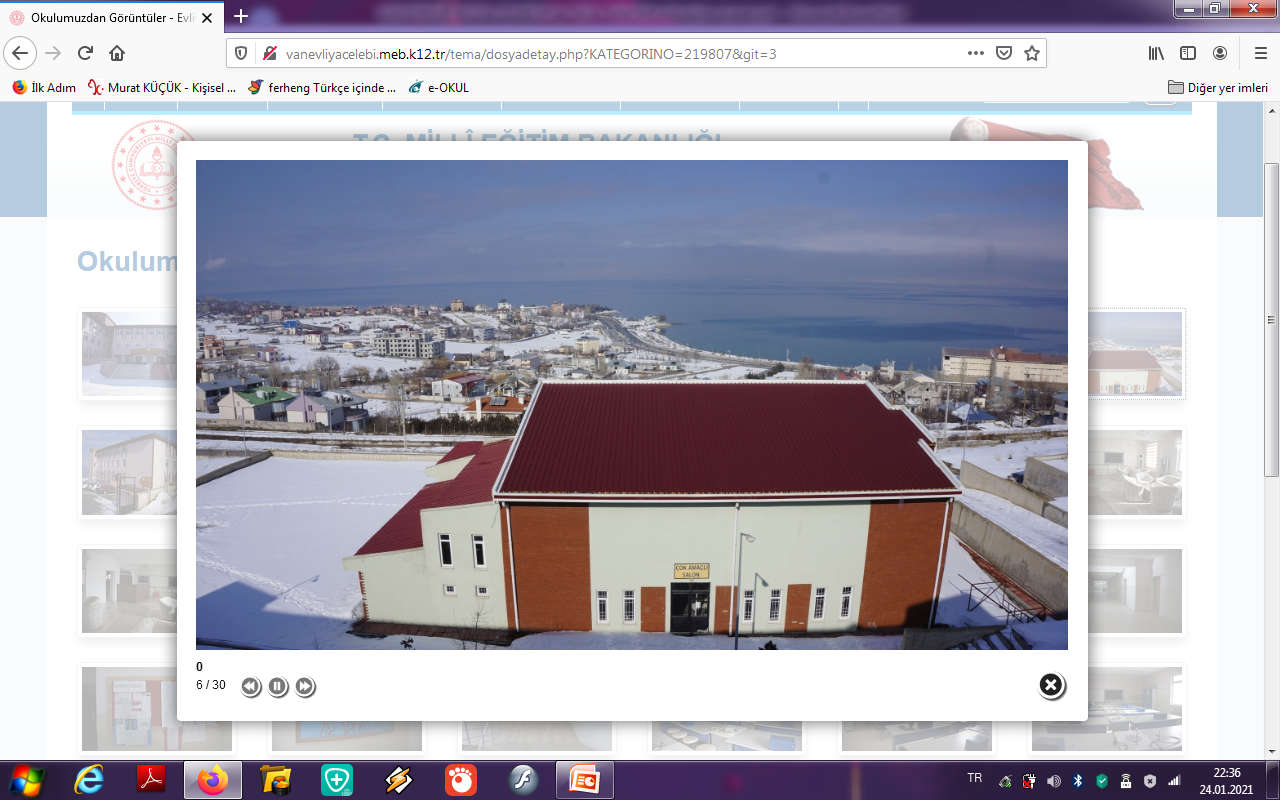 14
OKULUMUZUN BİRİMLERİ
15
RESEPSİYON ATÖLYESİ
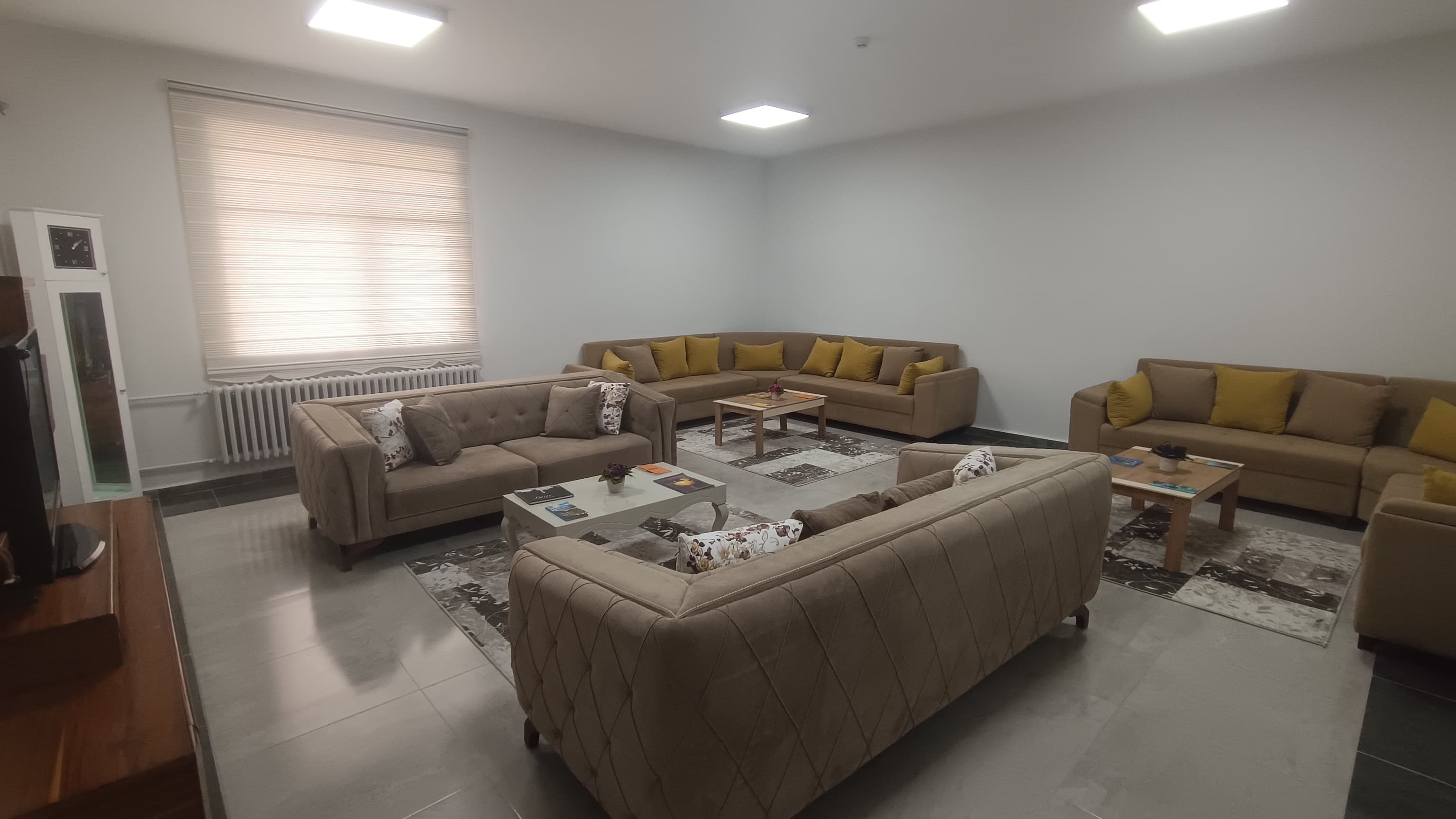 16
KAT HİZMETLERİ ATÖLYESİ
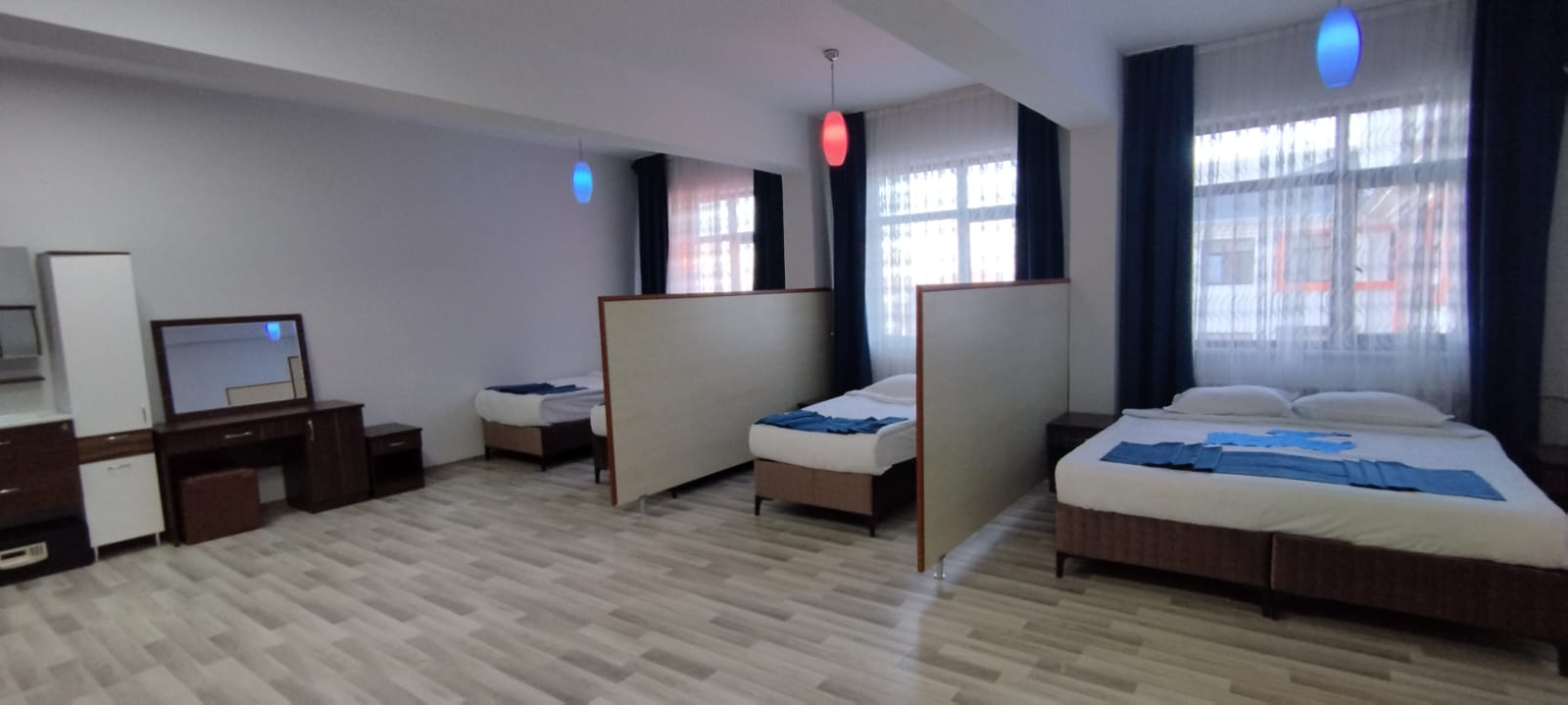 17
SERVİS ATÖLYESİ
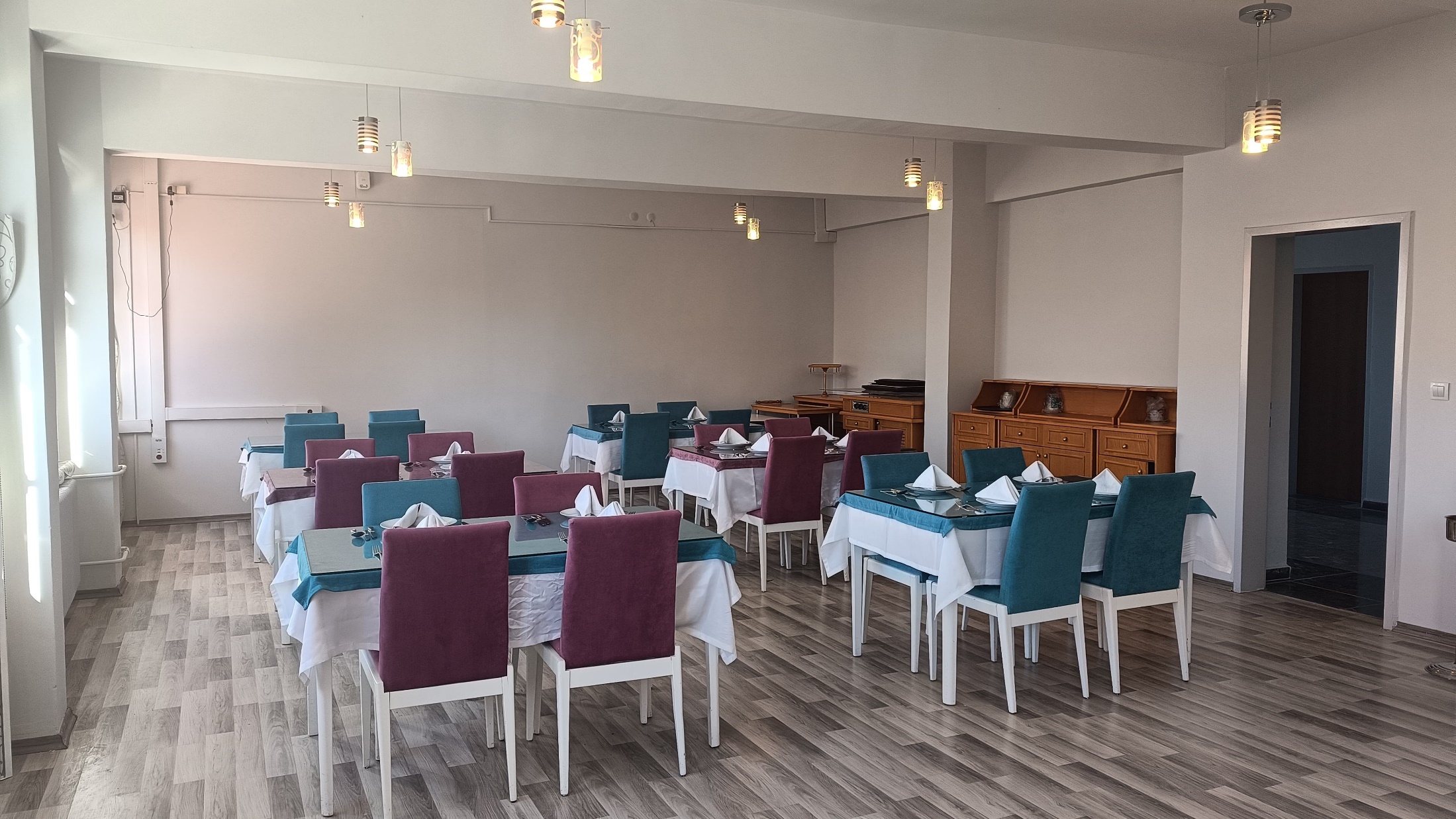 18
İÇEÇEK ATÖLYESİ
19
Mutfak ATÖLYESİ
20
DRAMA ATÖLYESİ
21
Kütüphane
22
Fen LaboratuvarI
23
BİLGİSAYAR LABORATUVARI
24
KONFERANS SALONU
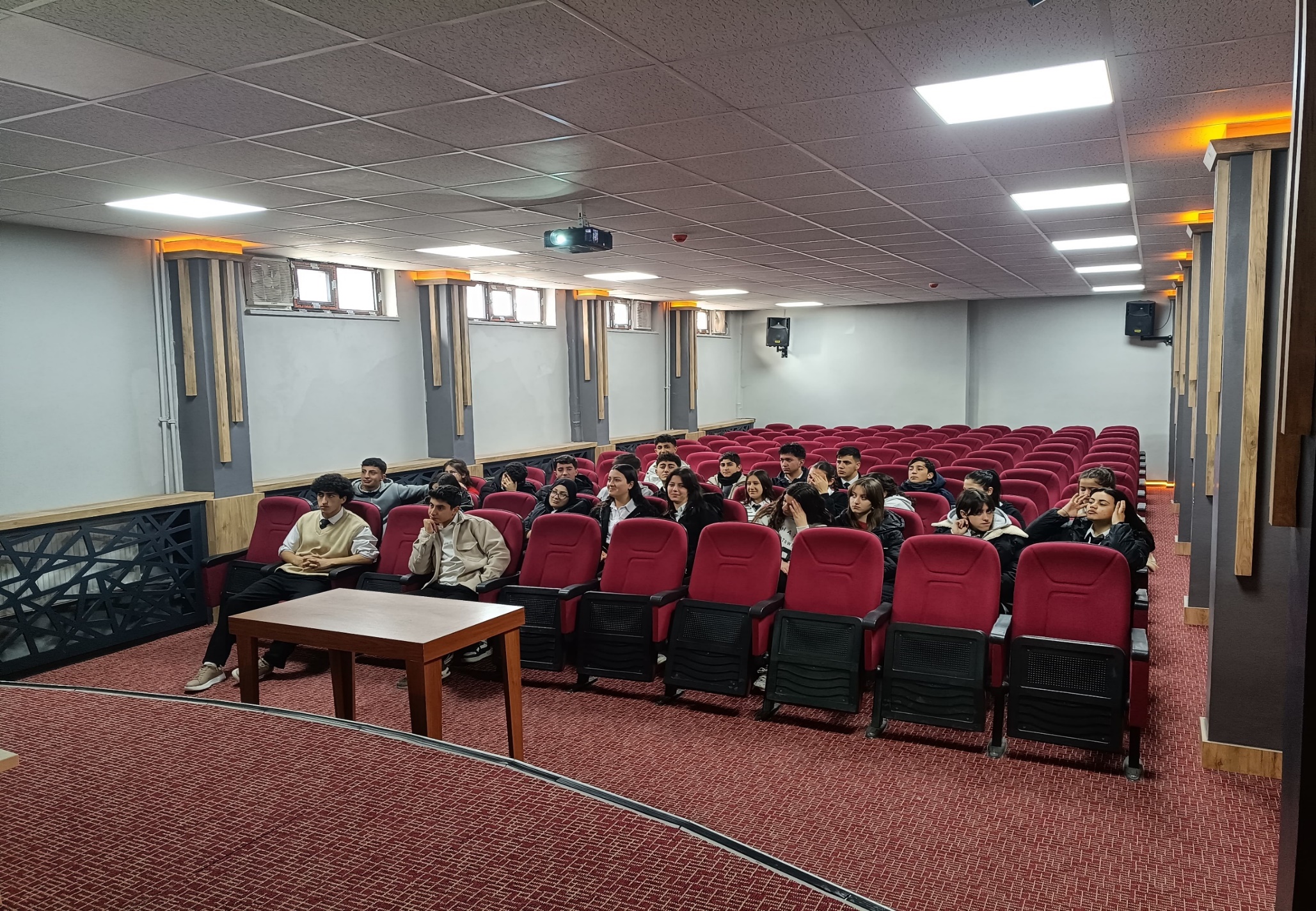 25
DERSLİK
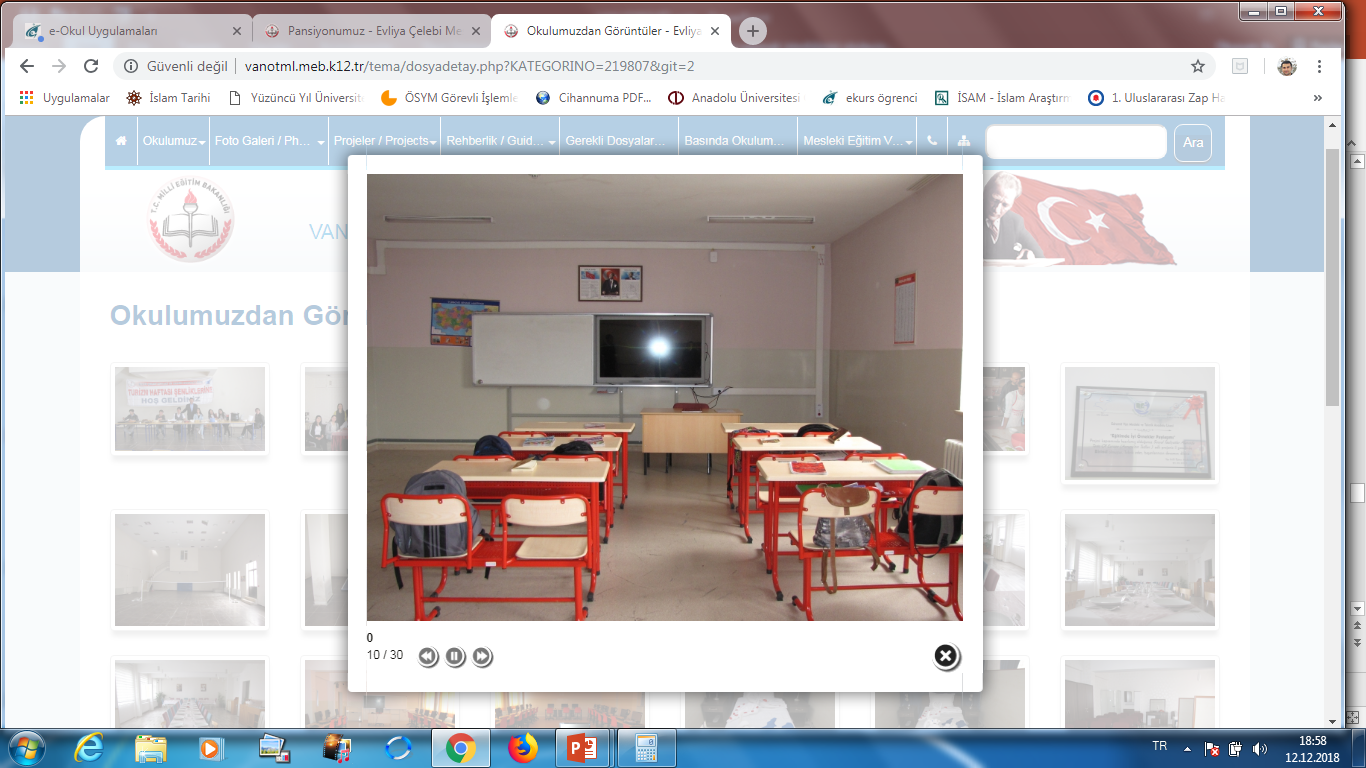 26
SPOR SALONUMUZ
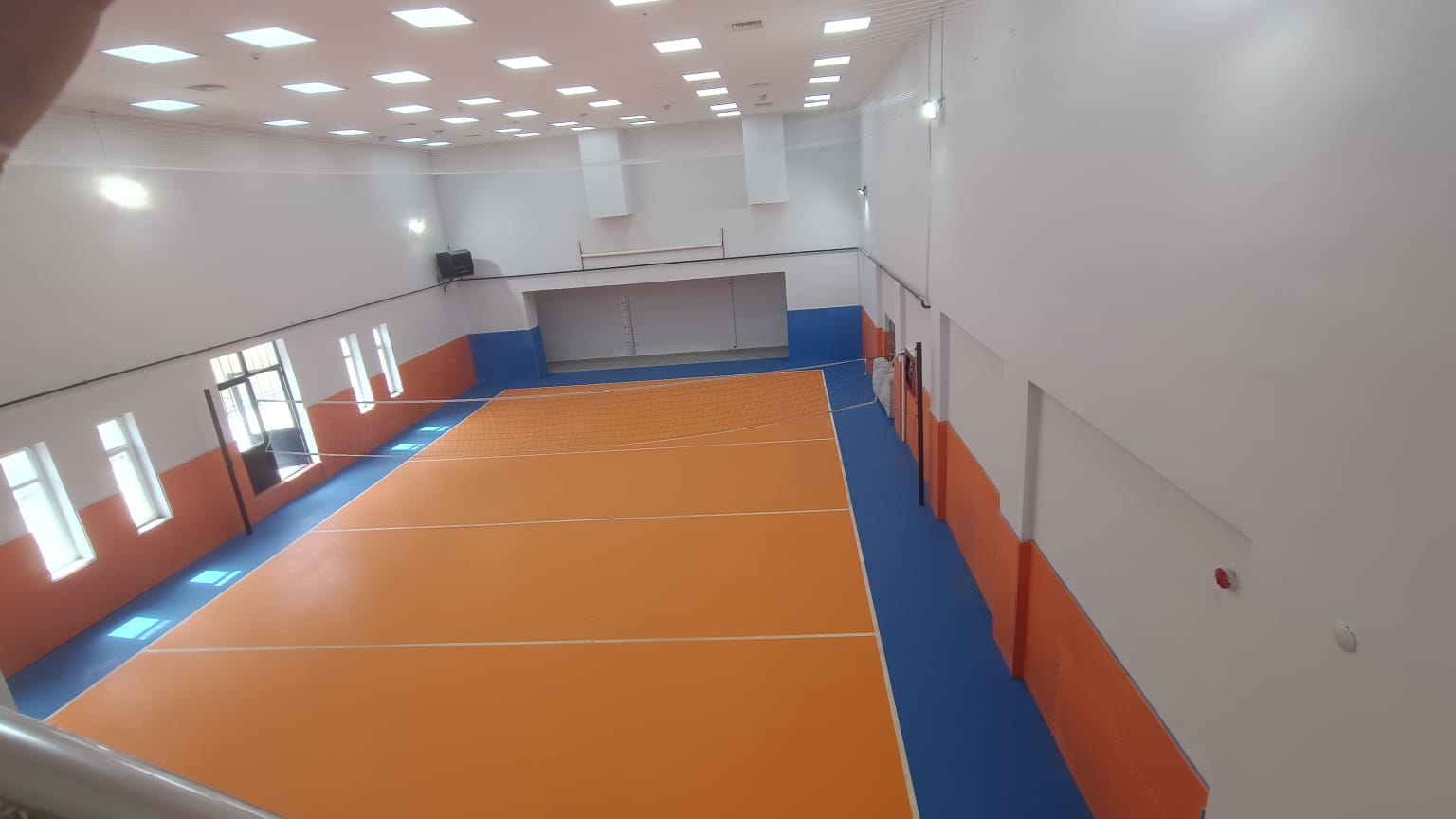 27
28
ALANLARIMIZ
29
Uygulama oteli
99 oda 
750 kişilik konferans salonu 
Kütüphane, halı saha, tenis kortları, voleybol sahası, basketbol sahası, futbol halı sahası 
Uygulama oteli
30
OKULUMUZUN  ÖZELLİKLERİ VE  AVANTAJLARI
Okulumuz dil ağırlıklı olup, öğrencilerimiz 4 sene içerisinde 3  yabancı dil (İngilizce, Rusça ve Almanca) öğrenmektedirler.
4 yıllık eğitim boyunca 2 defa 6’şar aylık işletmelerde mesleki eğitim için Van, Antalya  Bodrum’da bulunan otellerde staj yaptırılmaktadır.
Diploma, İş Yeri Açma Belgesi ile mezun olmaktadırlar.
Öğrencilerimiz, staj süresince asgari ücretin en az %60’ı kadar aylık almaktadırlar.
31
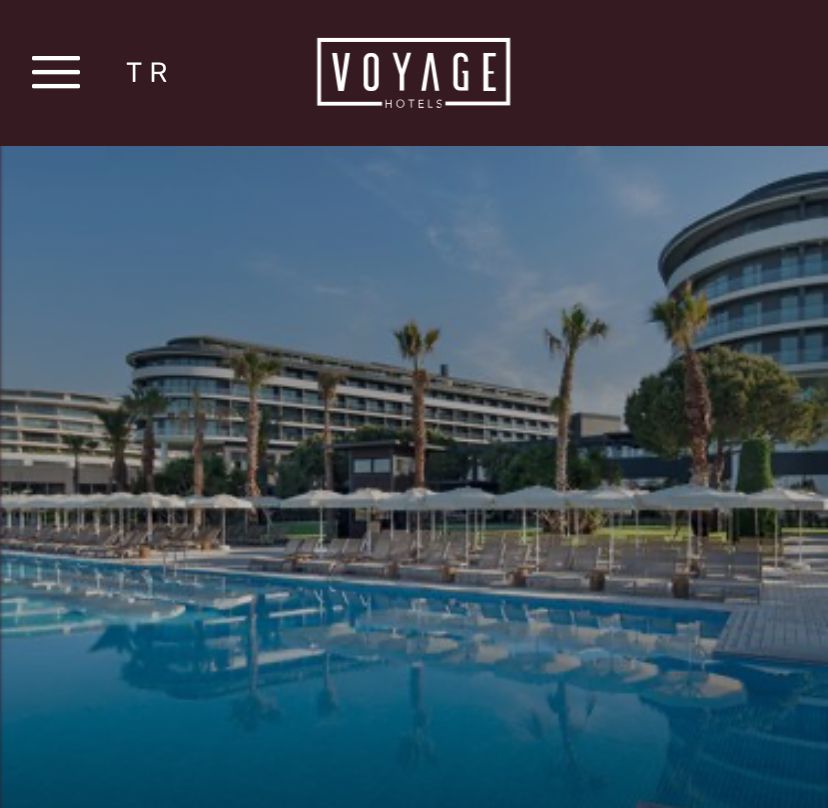 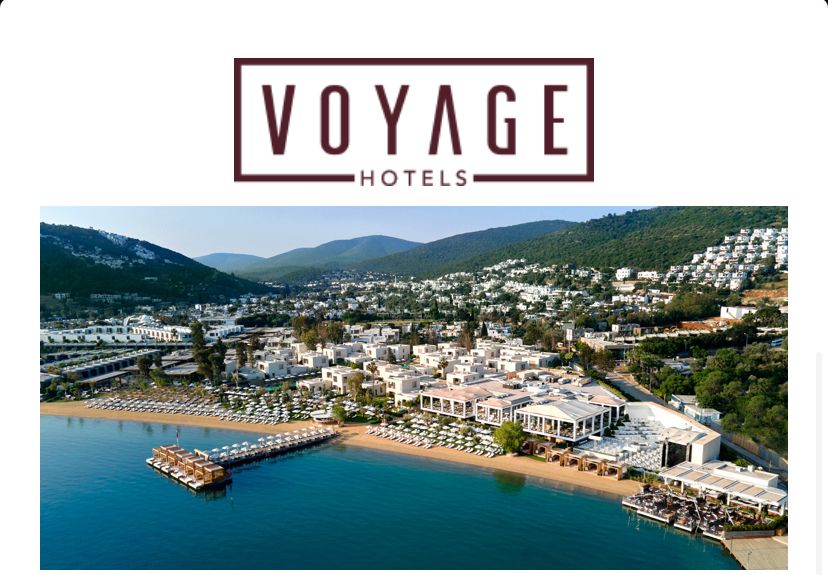 ÇALIŞMIŞ OLDUĞUMUZ OTELLER
ANTALYA BELEK                              BODRUM TORBA
OKULUMUZUN  ÖZELLİKLERİ VE  AVANTAJLARI
Protokol imzalanan oteller, seçtikleri öğrencilere staj ücretinin yanı sıra aylık burs vermektedirler.
Mezunlar, 4 yıllık eğitim ve staj boyunca edinilen tecrübe ve çevre sayesinde sektörde kolaylıkla istihdam olmaktadırlar.
33
OKULUMUZUN  ÖZELLİKLERİ VE  AVANTAJLARI
Öğrencilerimiz kendi alanlarında geçebilecekleri önlisans bölümlerine ‘ekpuanlı olarak’ yerleşebilmektedirler. OBP yarısı kadar ekpuan verilir. 
Öğrencilerimiz okul ve iş yerlerinde iş eğitimi almış olmaları sebebiyle mesleğe yatkın olmaktadırlar.
Öğrenciler, henüz eğitim- öğretim hayatları devam ederken sosyal güvence kapsamında erkenden sigortaları başlatılmaktadır. 
Öğrencilerimiz okulda gördükleri derslerle meslek yaşantılarının ilk adımlarını atarken, okulumuzun sağladığı staj imkanlarıyla mesleklerini iş yerlerinde öğrenebilmektedirler.
34
OKULUMUZUN  ÖZELLİKLERİ VE  AVANTAJLARI
Öğrencilerimiz lise döneminde aile ekonomisine de önemli bir katkı sunmaktadırlar.
35
ALANLARIMIZDA ARANAN GENEL ÖZELLİKLER
TAKIM ÇALIŞMASINA UYUMLU
TEMİZLİK VE HİJYEN KURALLARINA ÖZEN GÖSTEREN
KİŞİSEL BAKIMINA, KILIK VE KIYAFETİNE ÖZEN GÖSTEREN
BEDENSEL VE PSİKOLOJİK OLARAK SAĞLAM OLMAK
DİSİPLİNLİ
GÜLERYÜZLÜ
SOSYAL BECERİ VE İLETİŞİM YETENEKLERİNİN İYİ DÜZEYDE OLMASI
36
KONAKLAMA ve seyahat HİZMETLERİ  DALı HAFTALıK DERS ÇİZELGESİ
37
YİYECEK İÇECEK HİZMETLERİ DALı HAFTALıK  DERS ÇİZELGESİ
38
TYT-AYT ALAN BÖLÜMLERİ
EK PUANLI PROGRAMLAR
39
TYT-AYT ALAN BÖLÜMLERİ
EK PUANLI PROGRAMLAR
40
2017’den itibaren yapılan
FİZİKİ çalIŞMALAR
41
pansiyon
YENİ HALİ
ESKİ HALİ
42
TABELA YENİLEME, ZEMİN ONARIMI VE MERMER KAPLAMA YAPILDI
ESKİ
YENİ
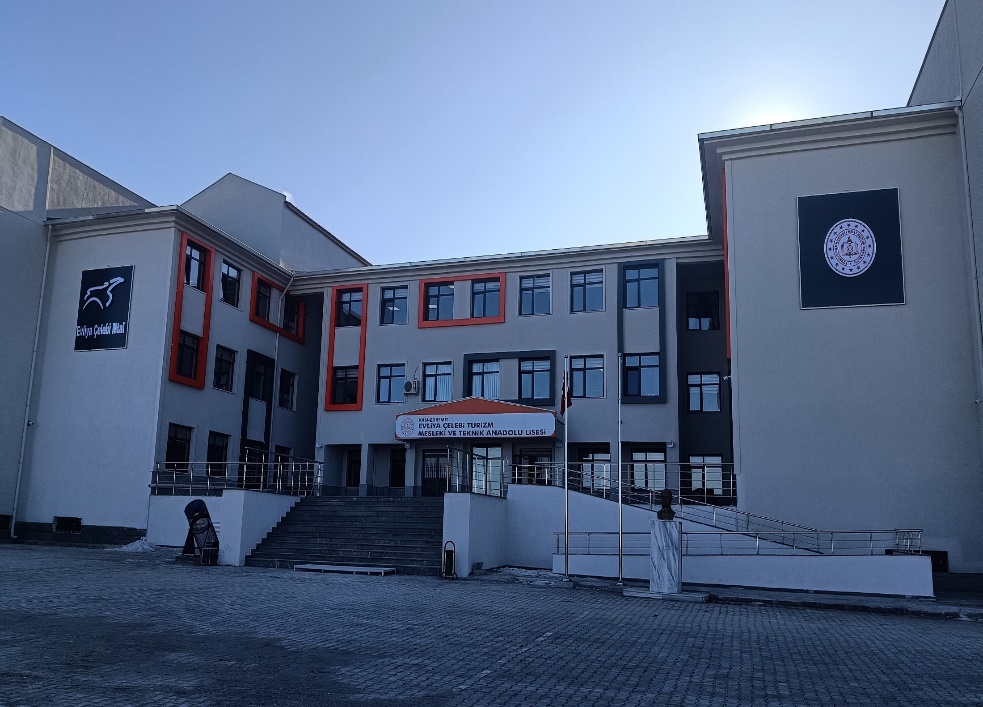 43
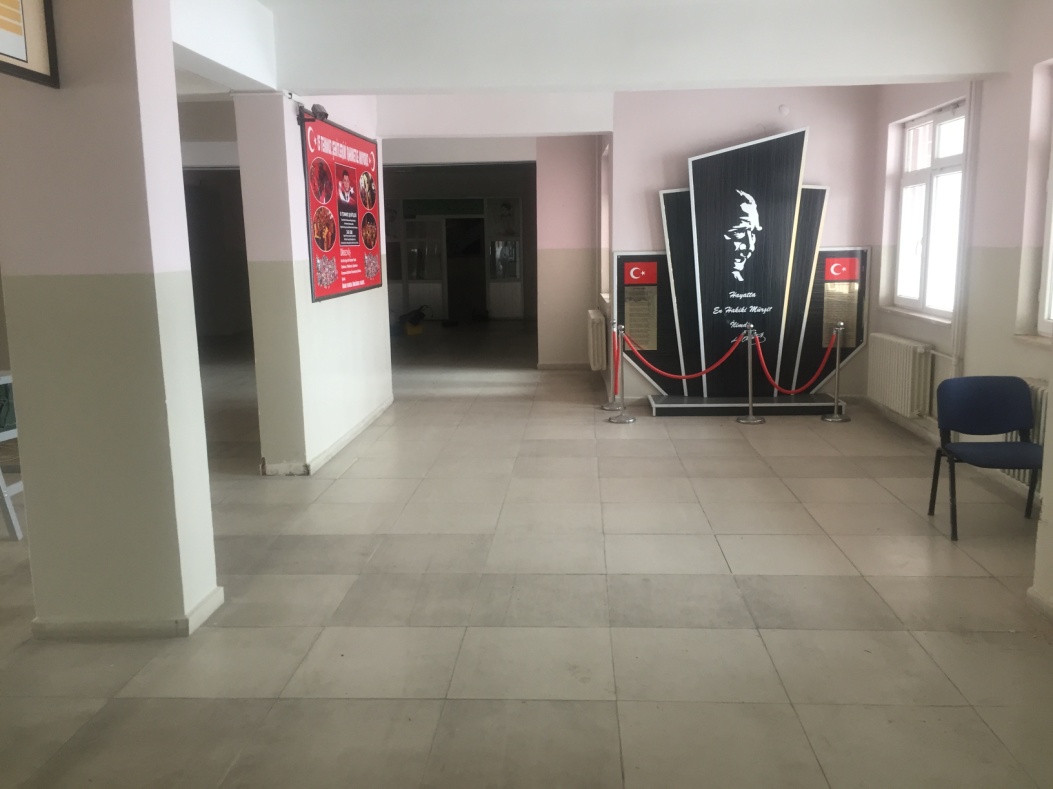 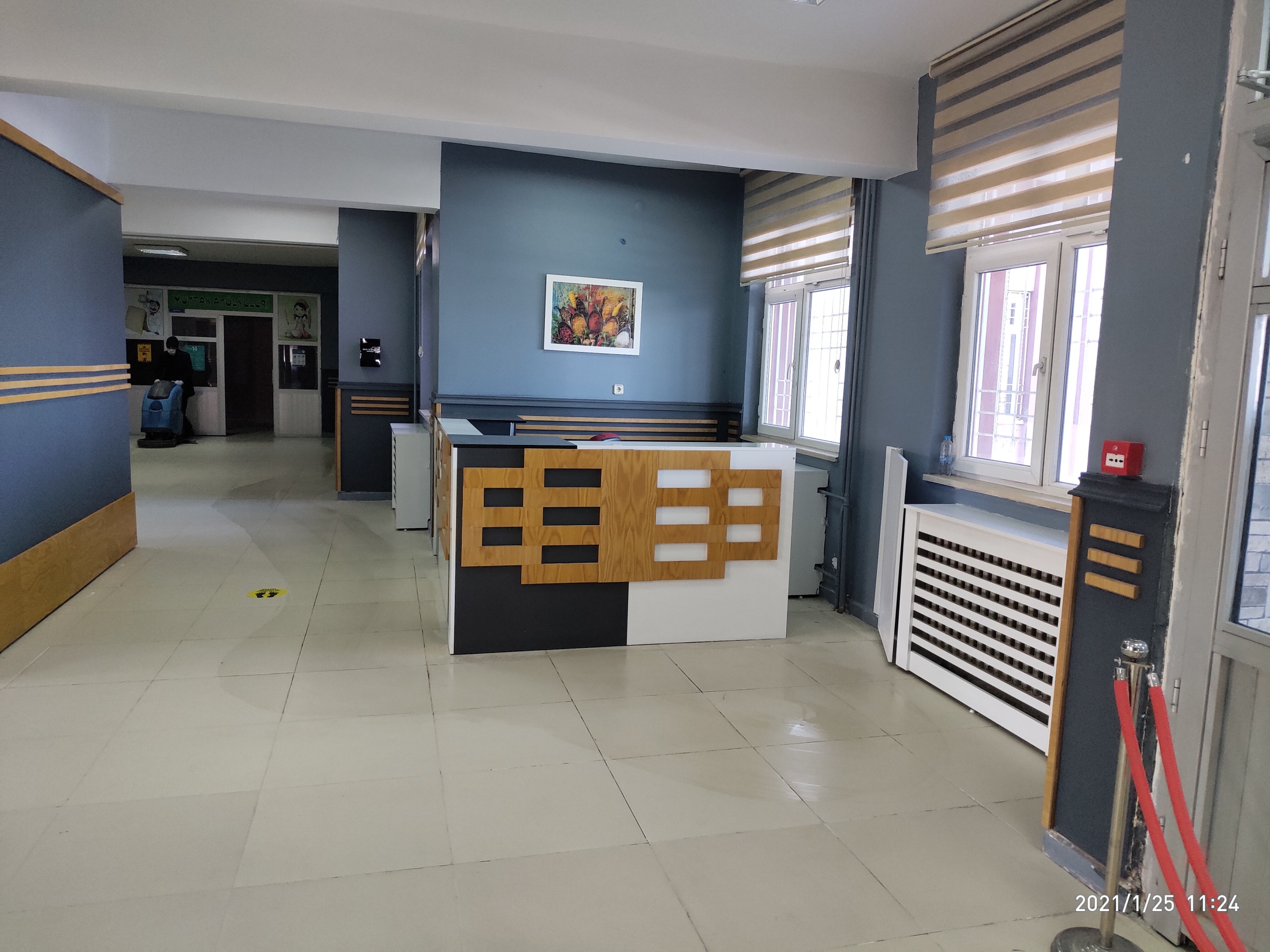 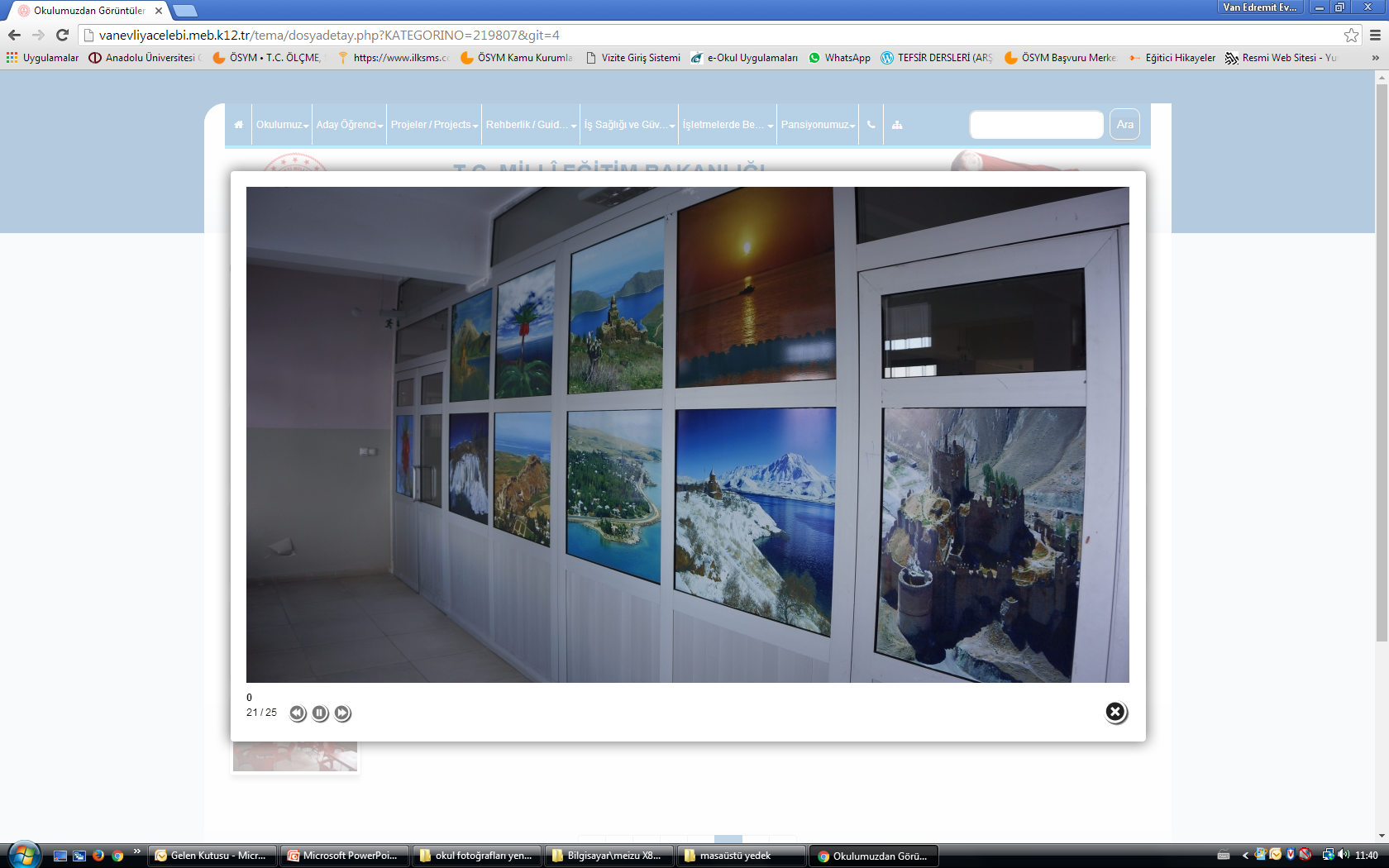 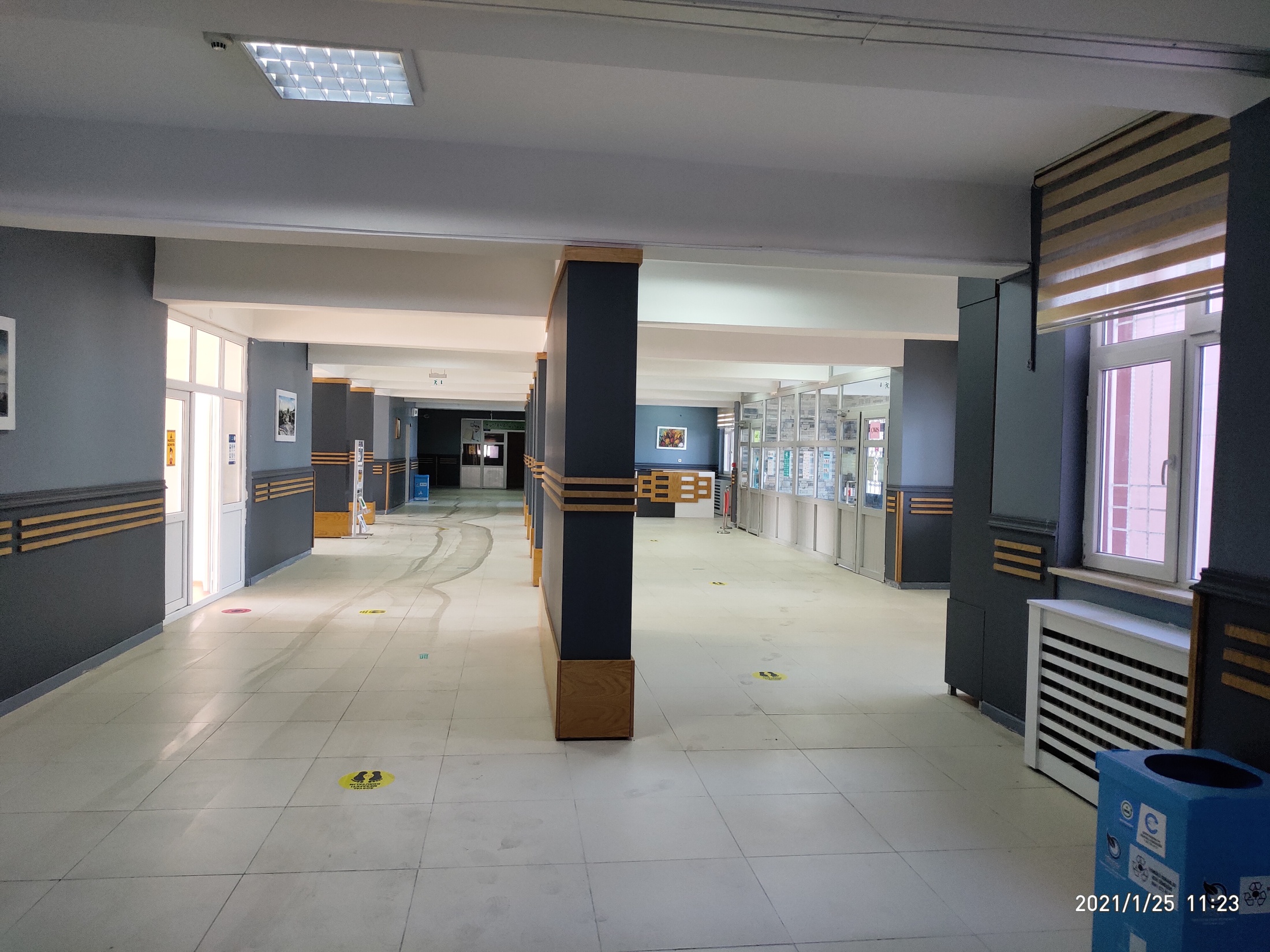 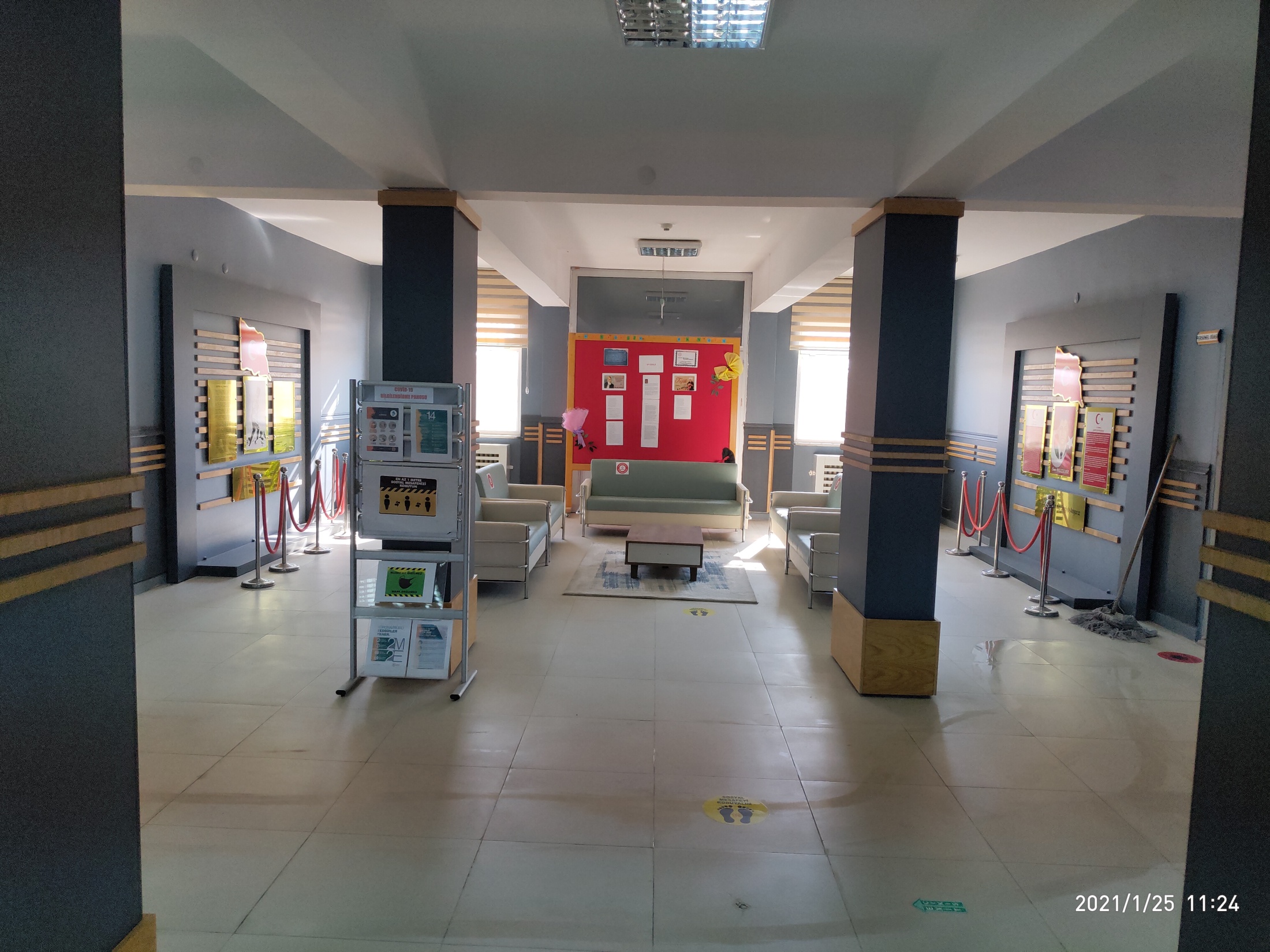 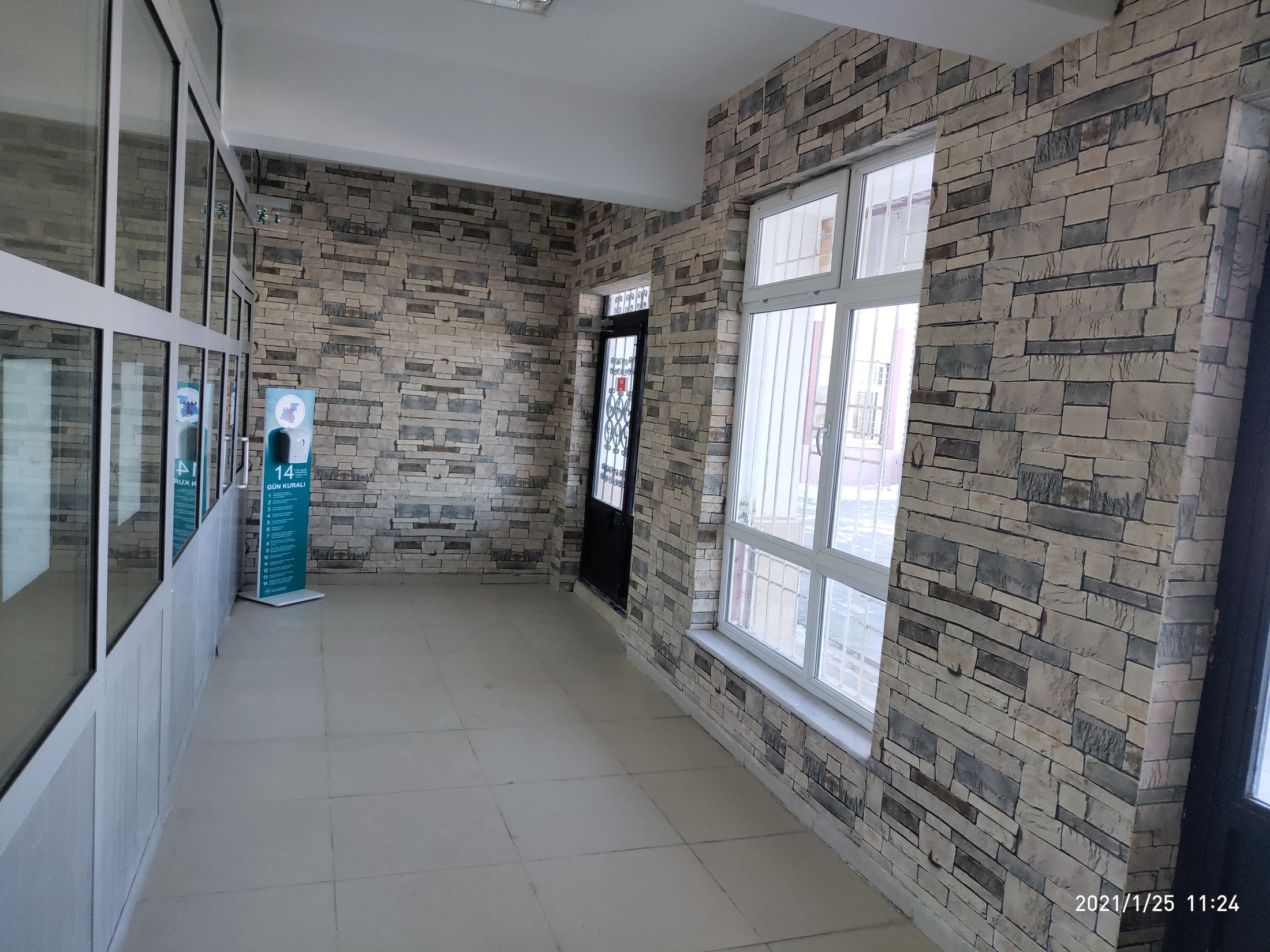 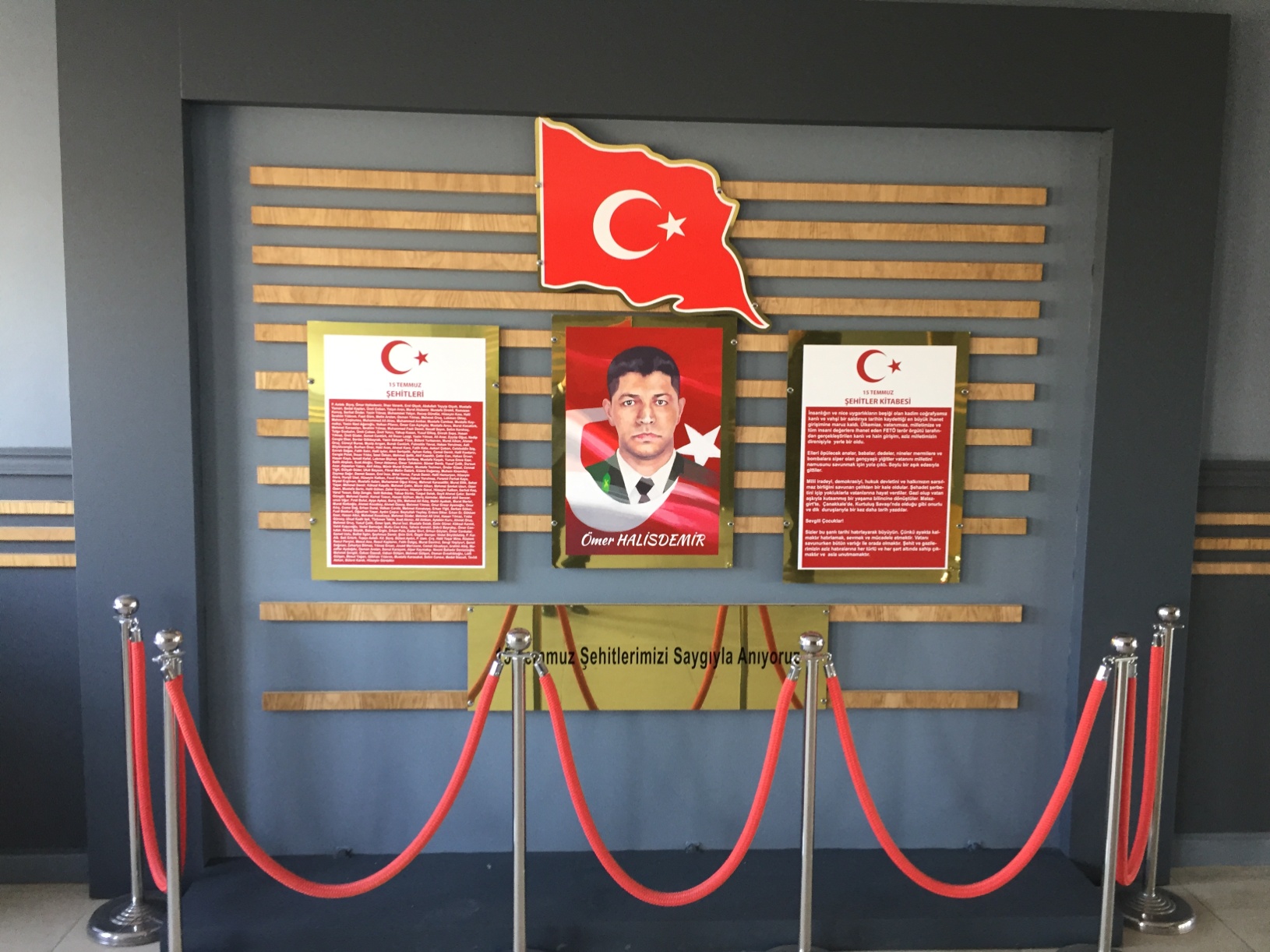 A BLOK GİRİŞ KAT: DUVAR, RADYATÖR GİYDİRME, ATATÜRK KÖŞESİ, 15 TEMMUZ VE DONATIM
ESKİ
YENİ
44
45
46
47
48
49
50
51
52
OKULUN VE PANSİYONUN ASANSÖRLERİ ONARILARAK  KULLANILABİLİR HALE GETİRİLDİ.
53
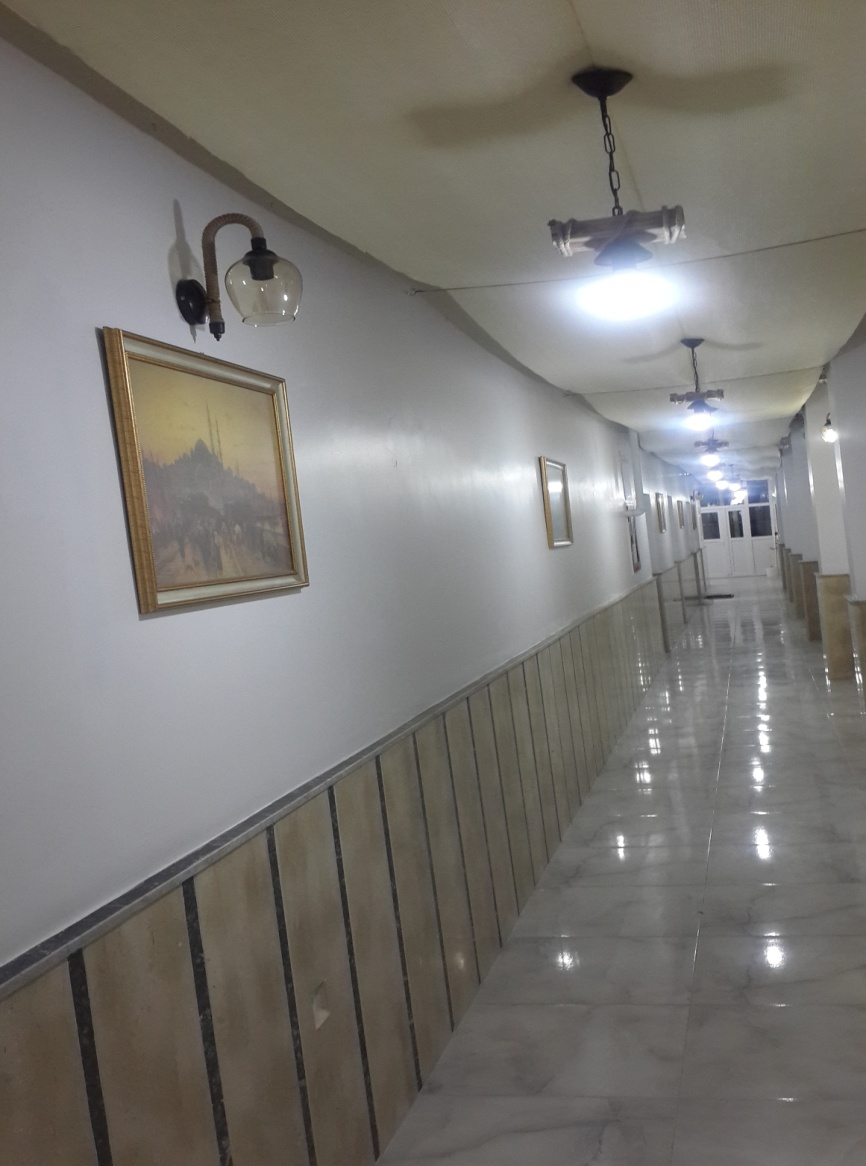 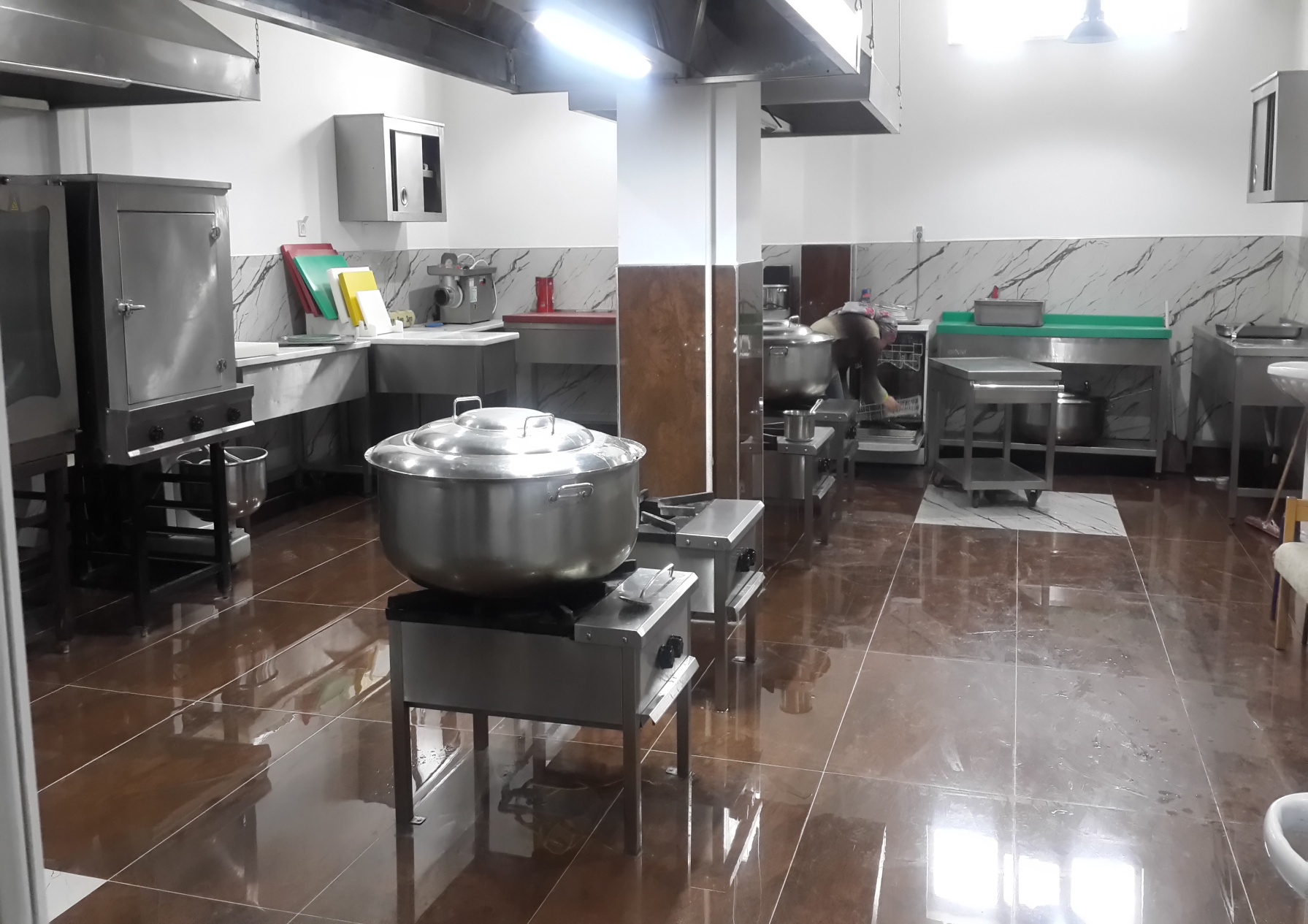 54
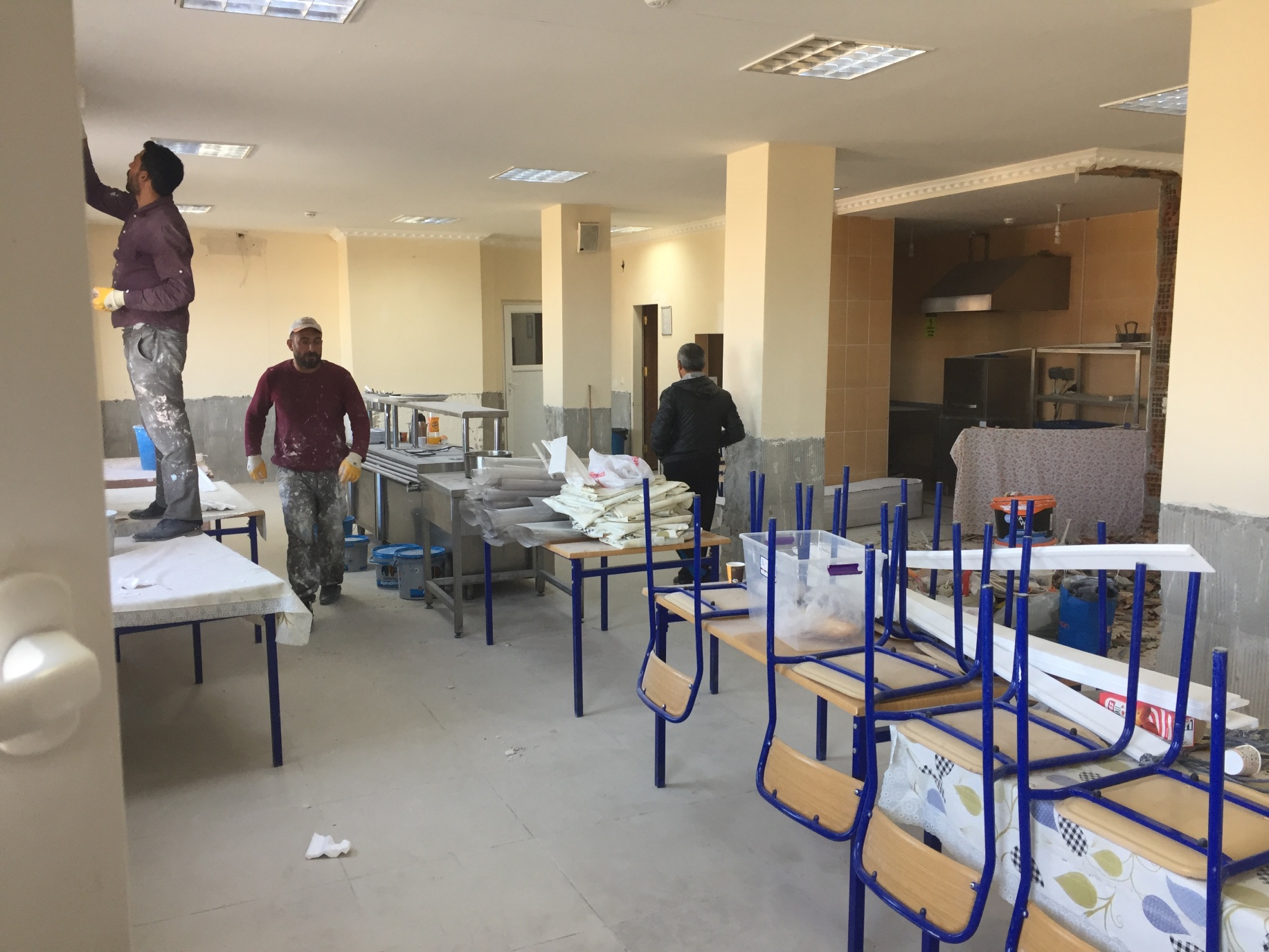 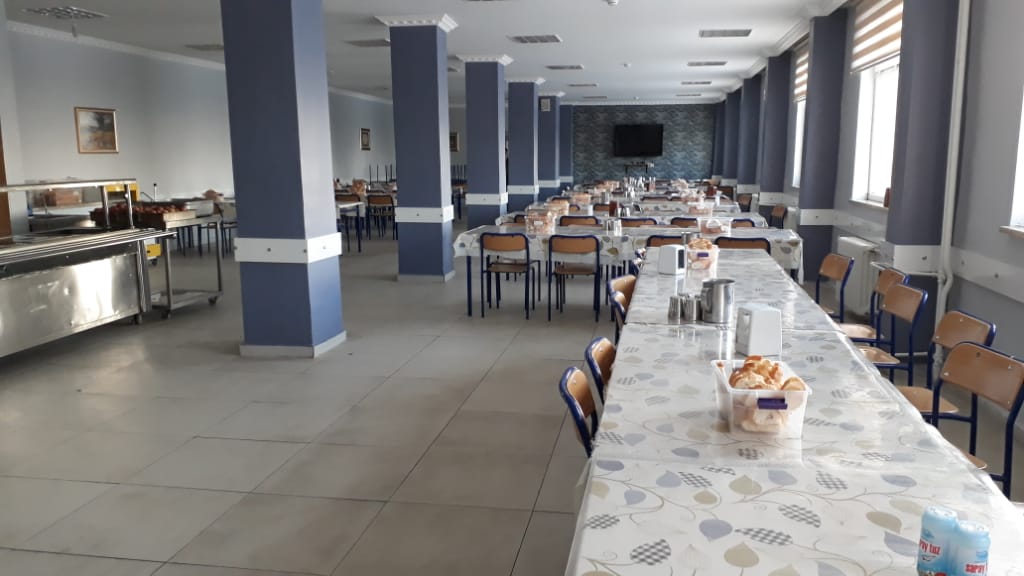 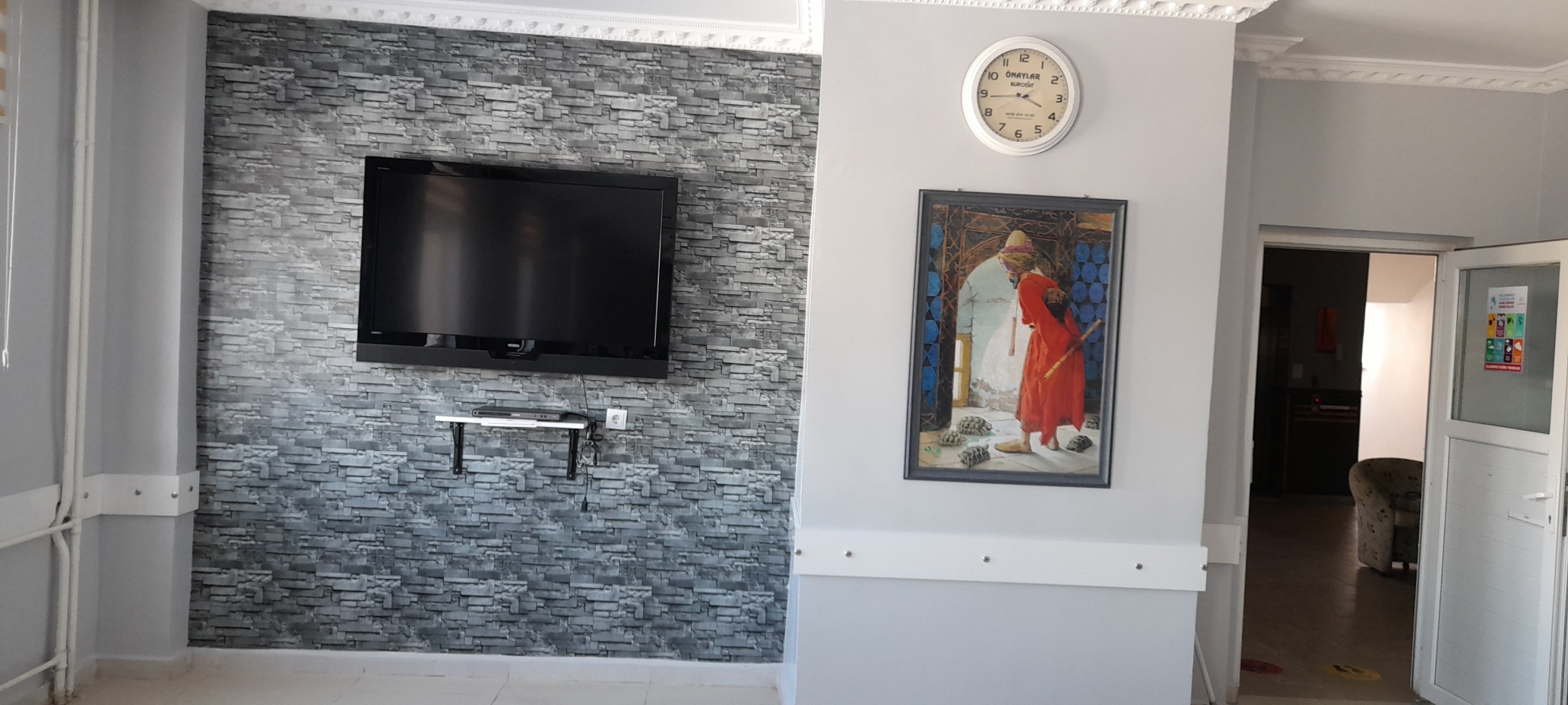 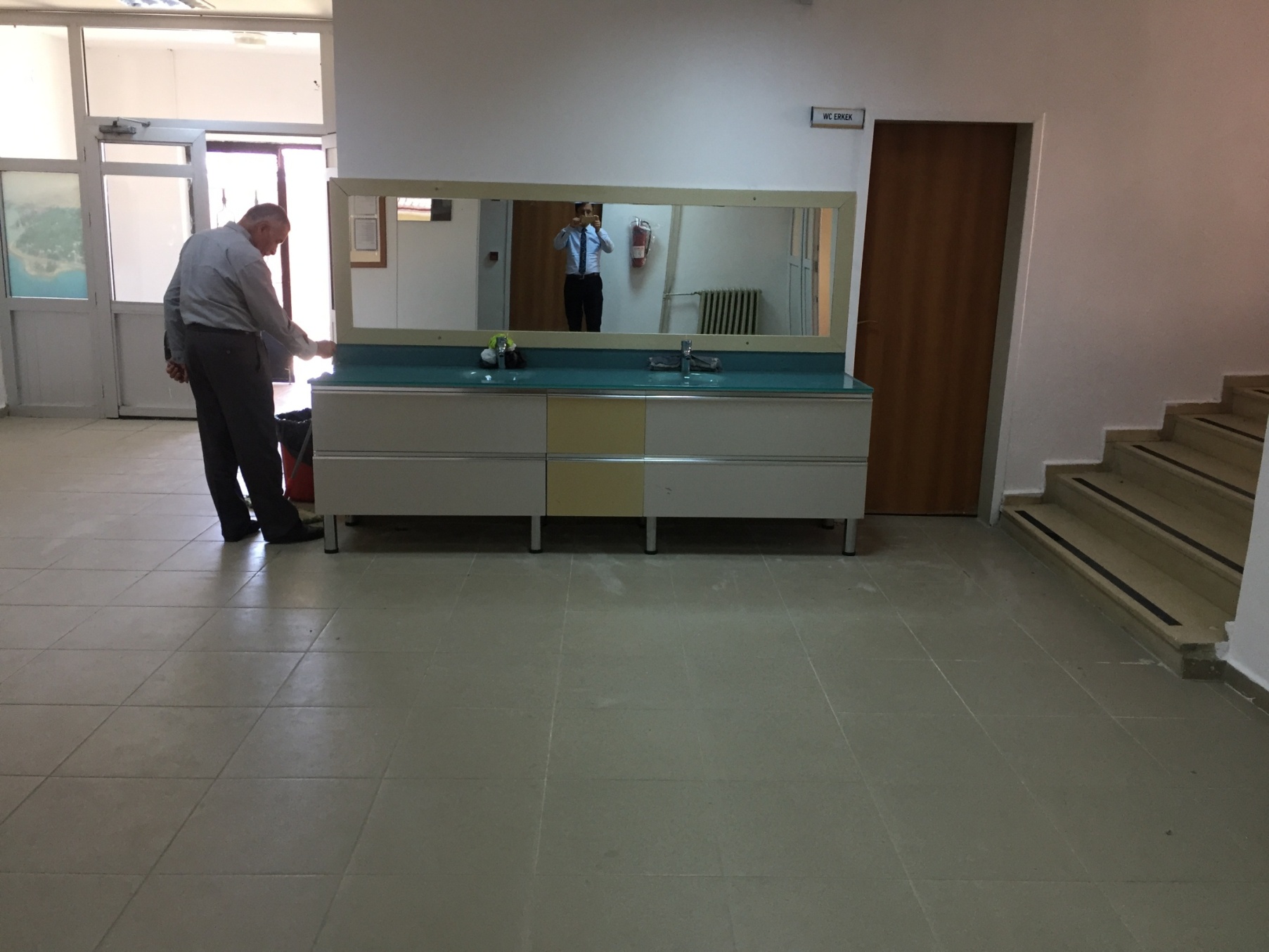 55
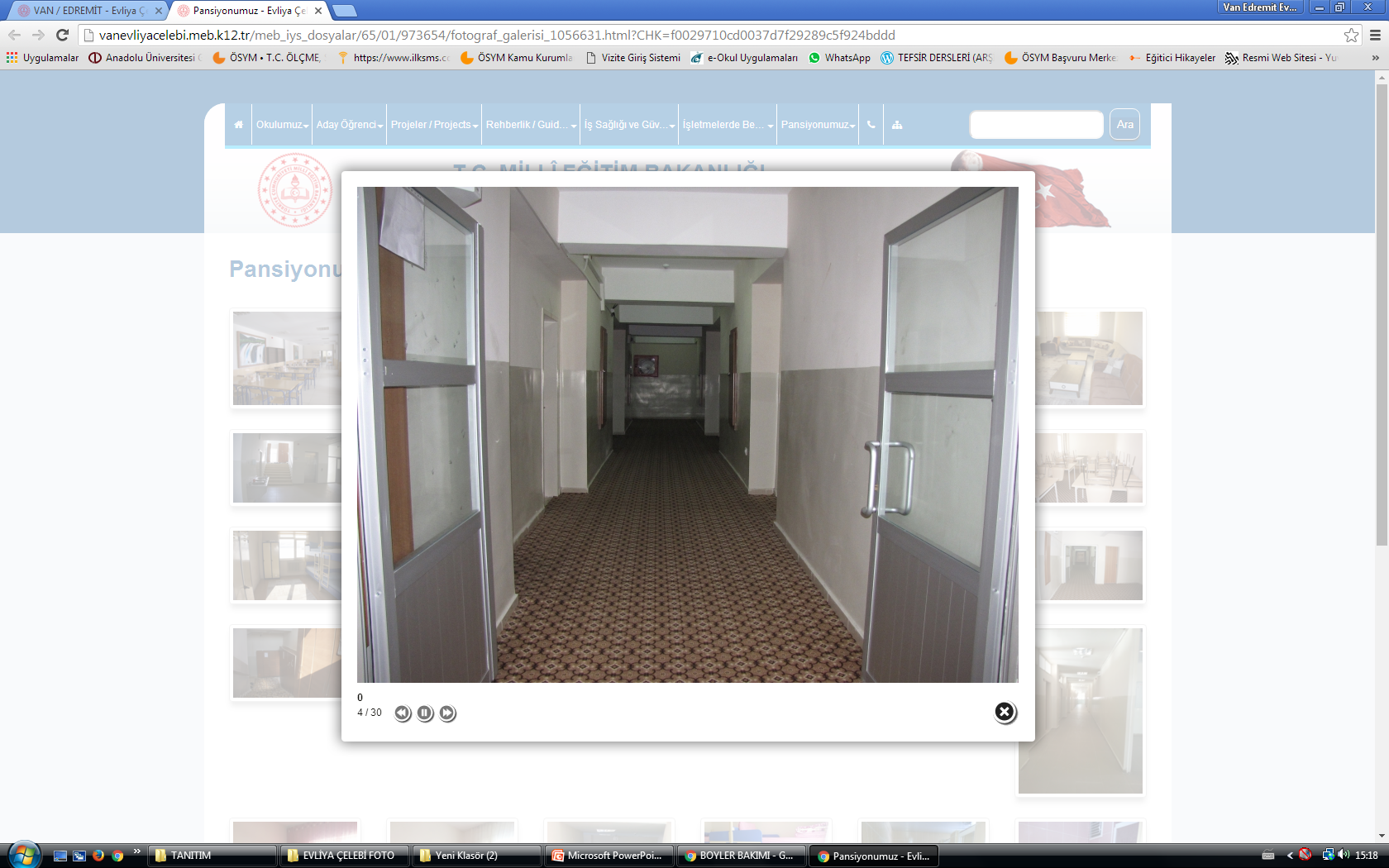 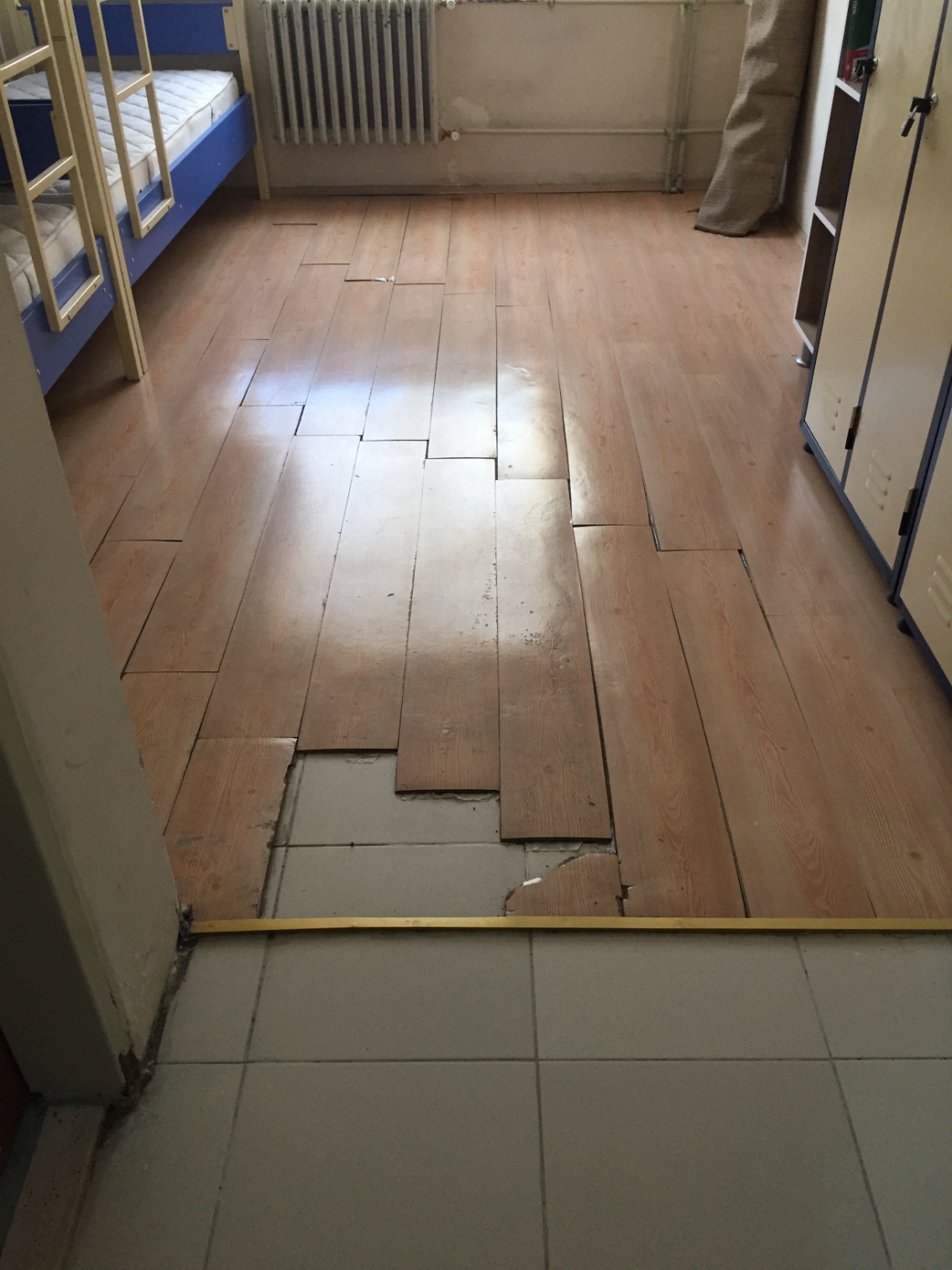 56
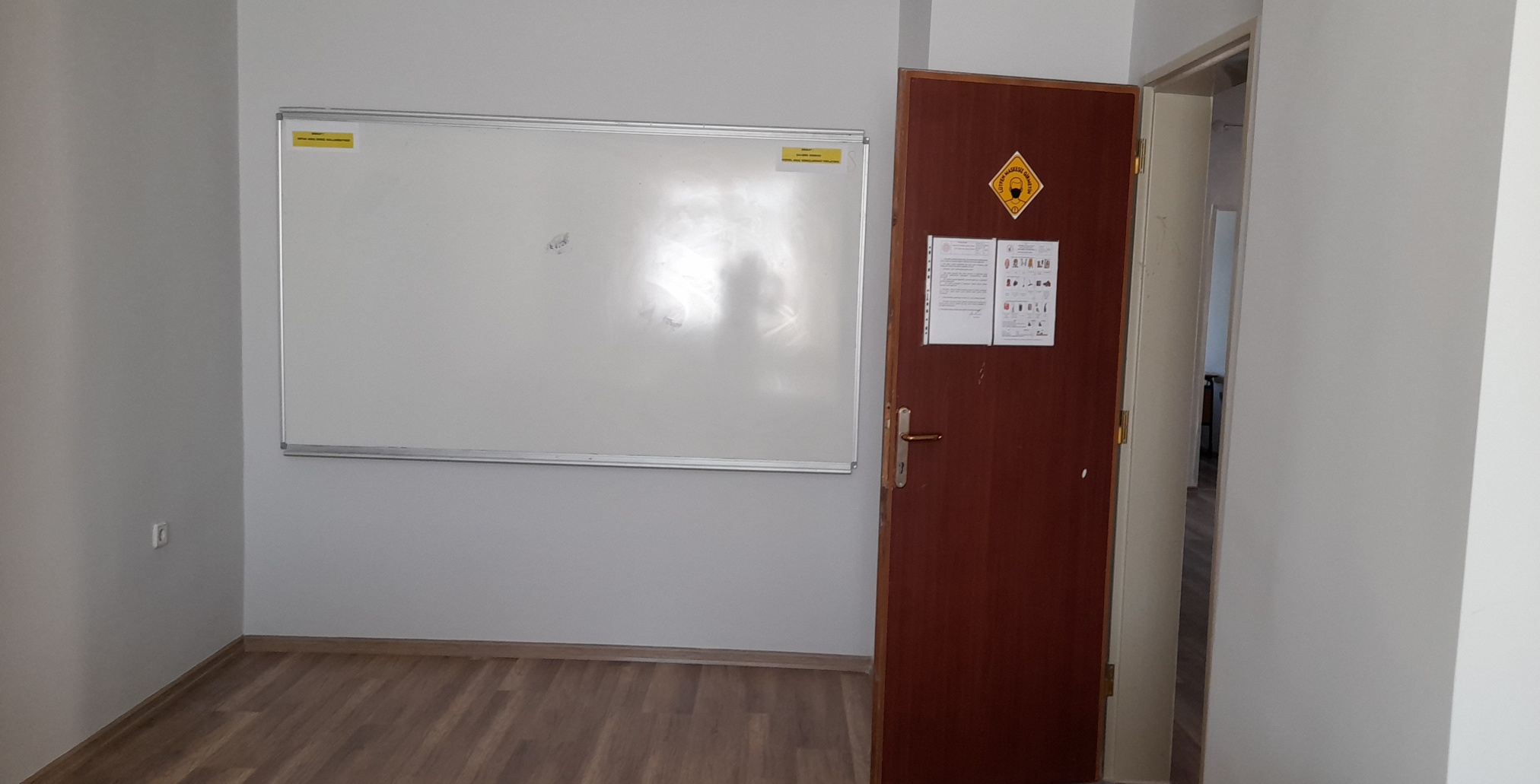 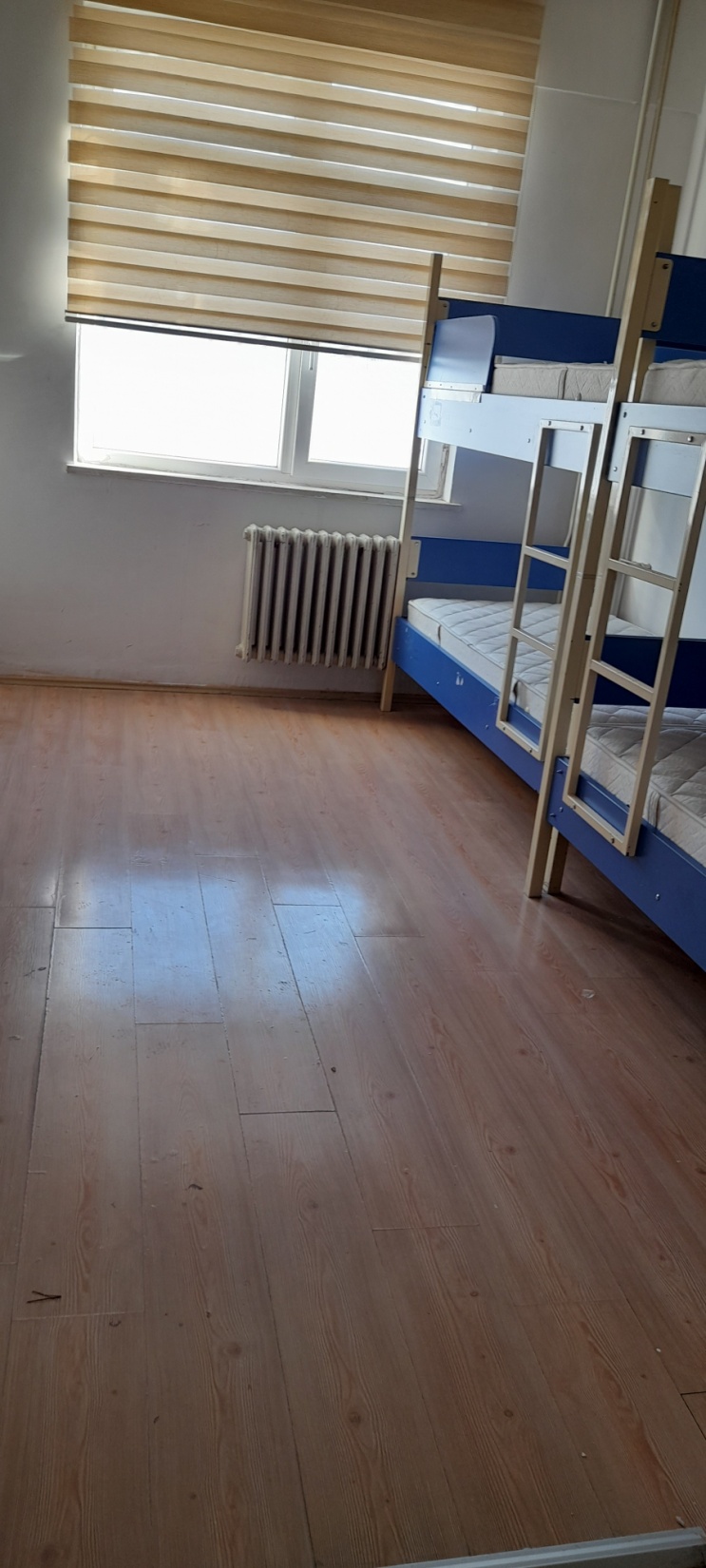 57
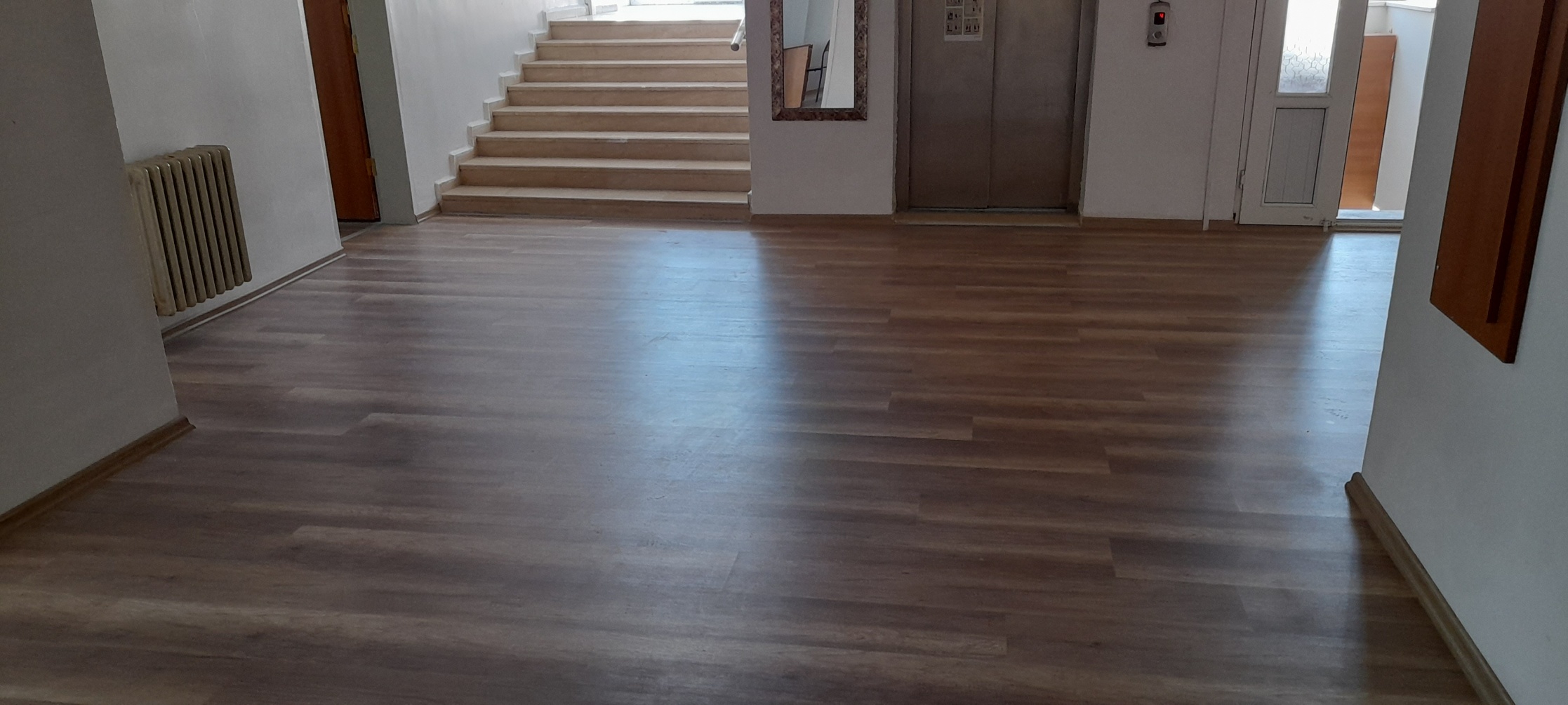 58
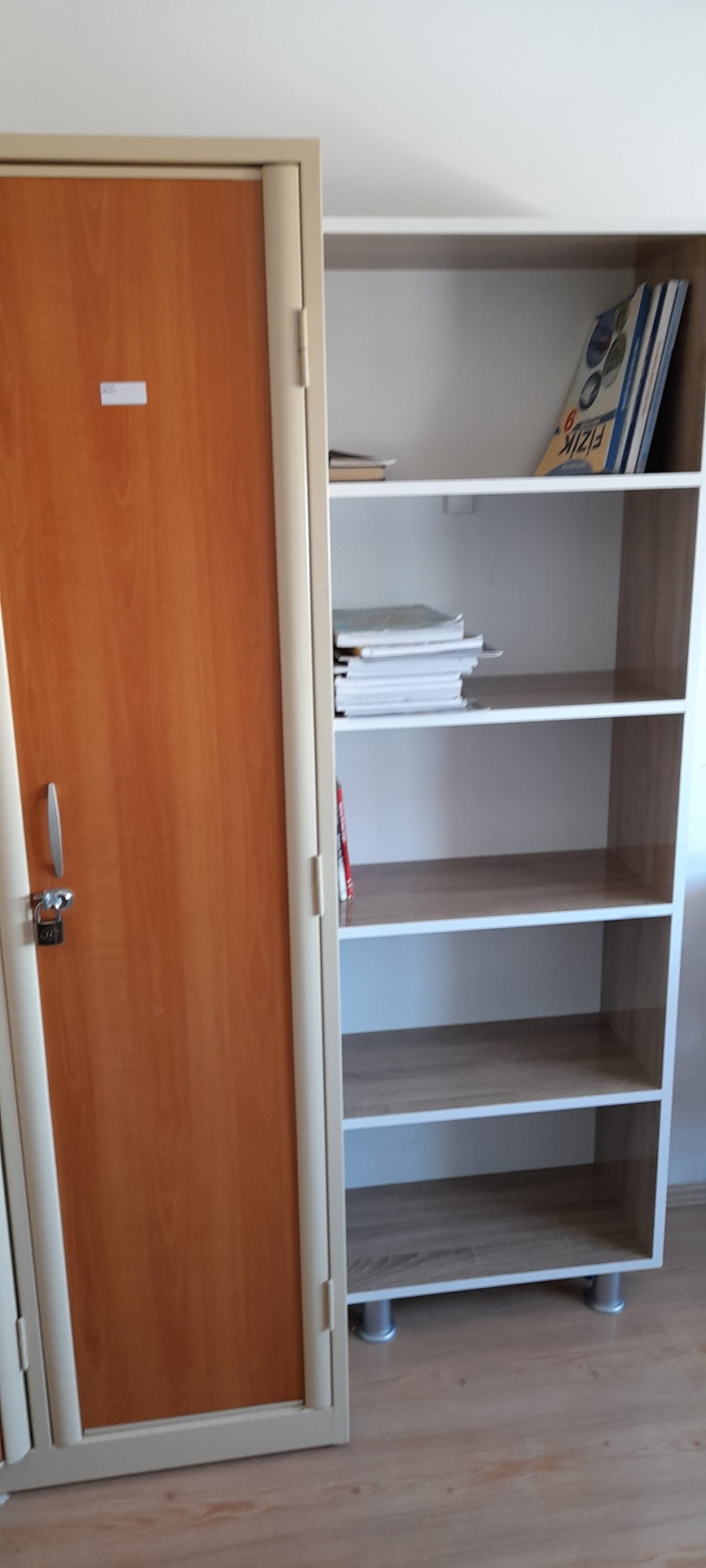 59
60